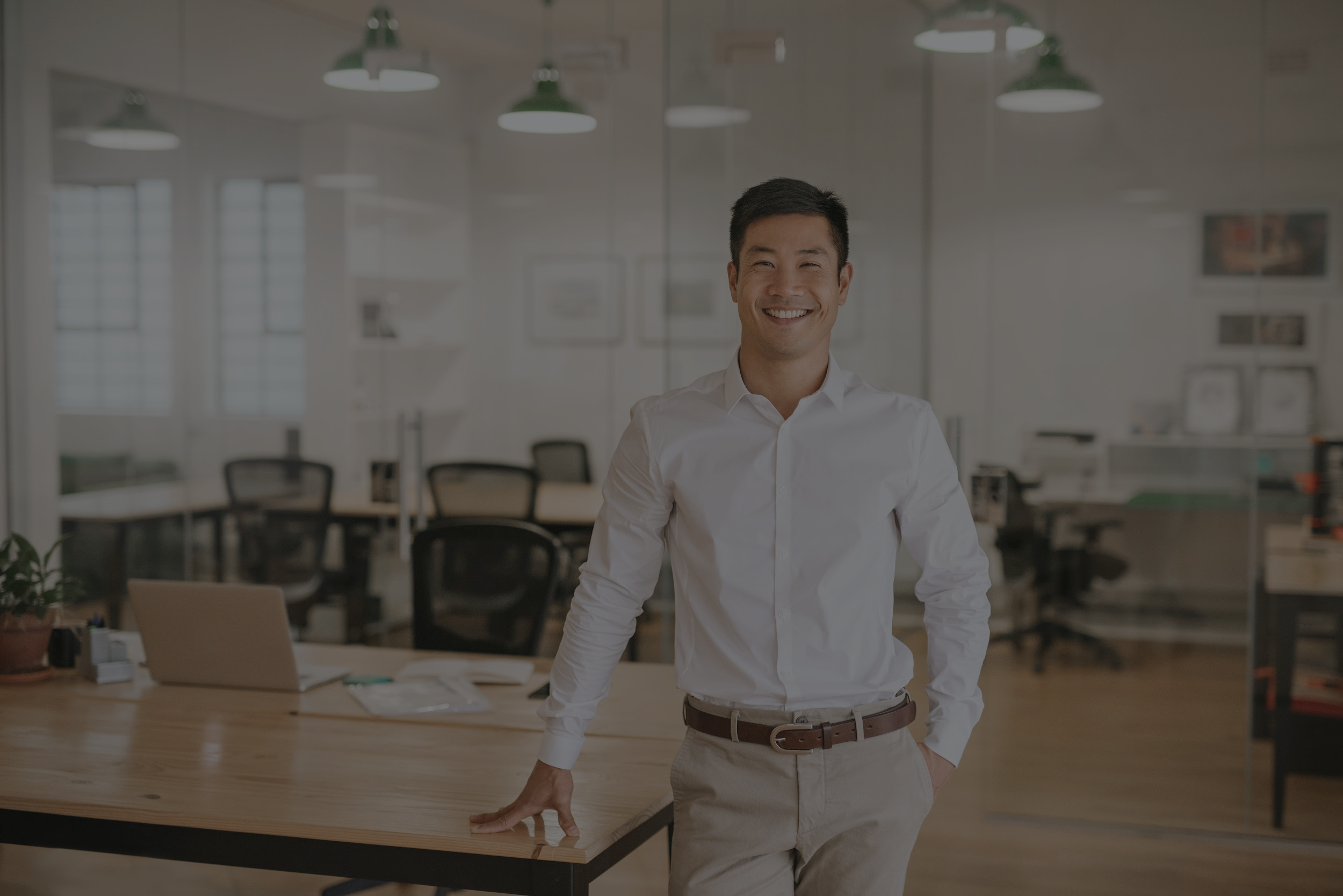 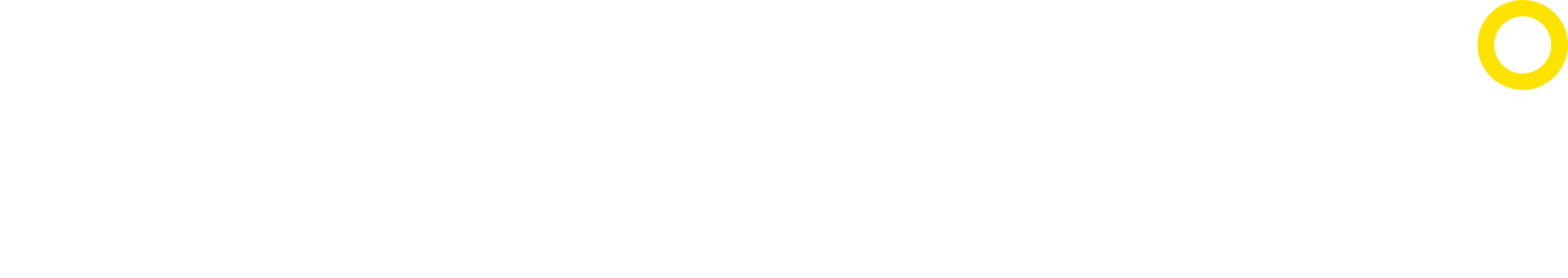 HelioTrack Overview
Submit and track a deal
What is OPF?
Sales reps use HelioTrack to submit their signed customers to the system, then track their progress through the approval process.
Project managers and sales reps track the installation process using OPF.
HelioTrack
OPF
Find customer record

Upload sales files

Submit for approval

Fix missing items

SP approved
Track design

Track permitting

Track install

Track NEM

System commissioned
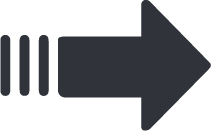 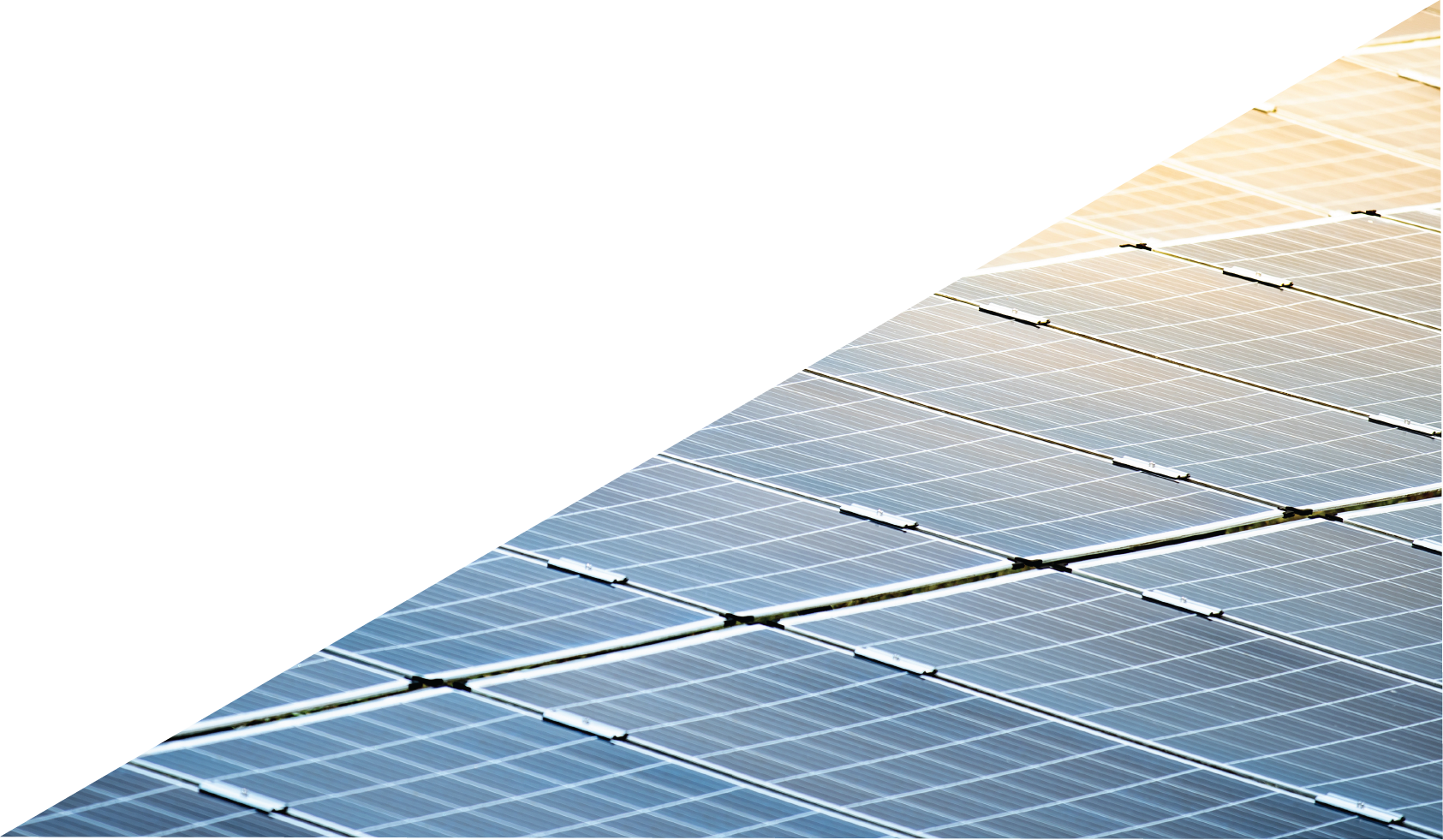 HelioTrack Can Help You...
1
2
3
Find your customer
Upload Required Files
Submit Sales Packets for Approval
4
5
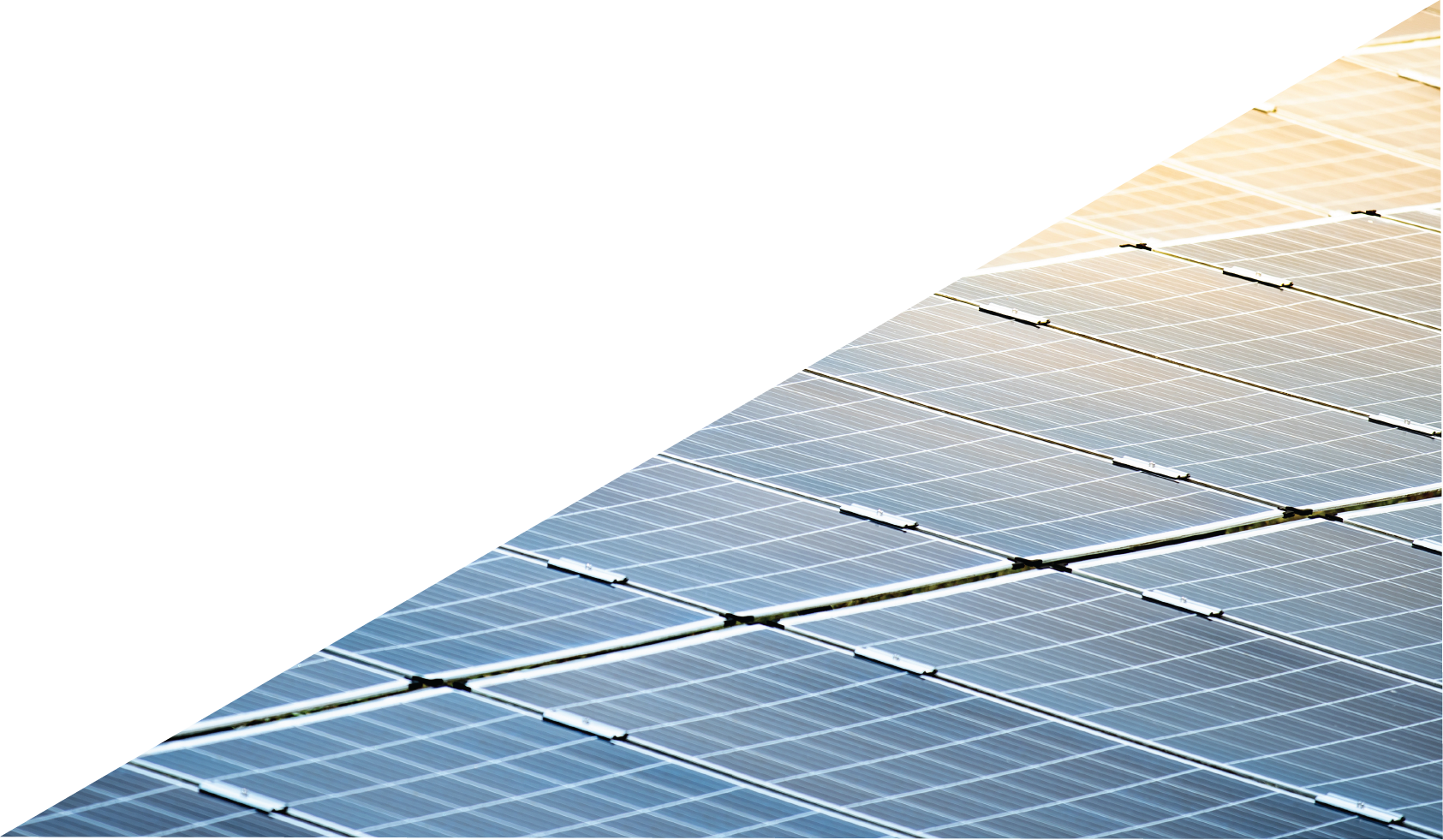 View Job States
View Jobs in Jeopardy
Login to HelioTrack
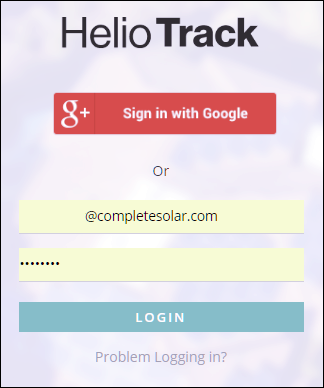 https://heliotrack.completesolar.com 

Make sure you have your login information from you manager or Complete Solar Rep

To request a login, please fill out this form here

If you have a username, but can’t get in, click “problem logging in?”
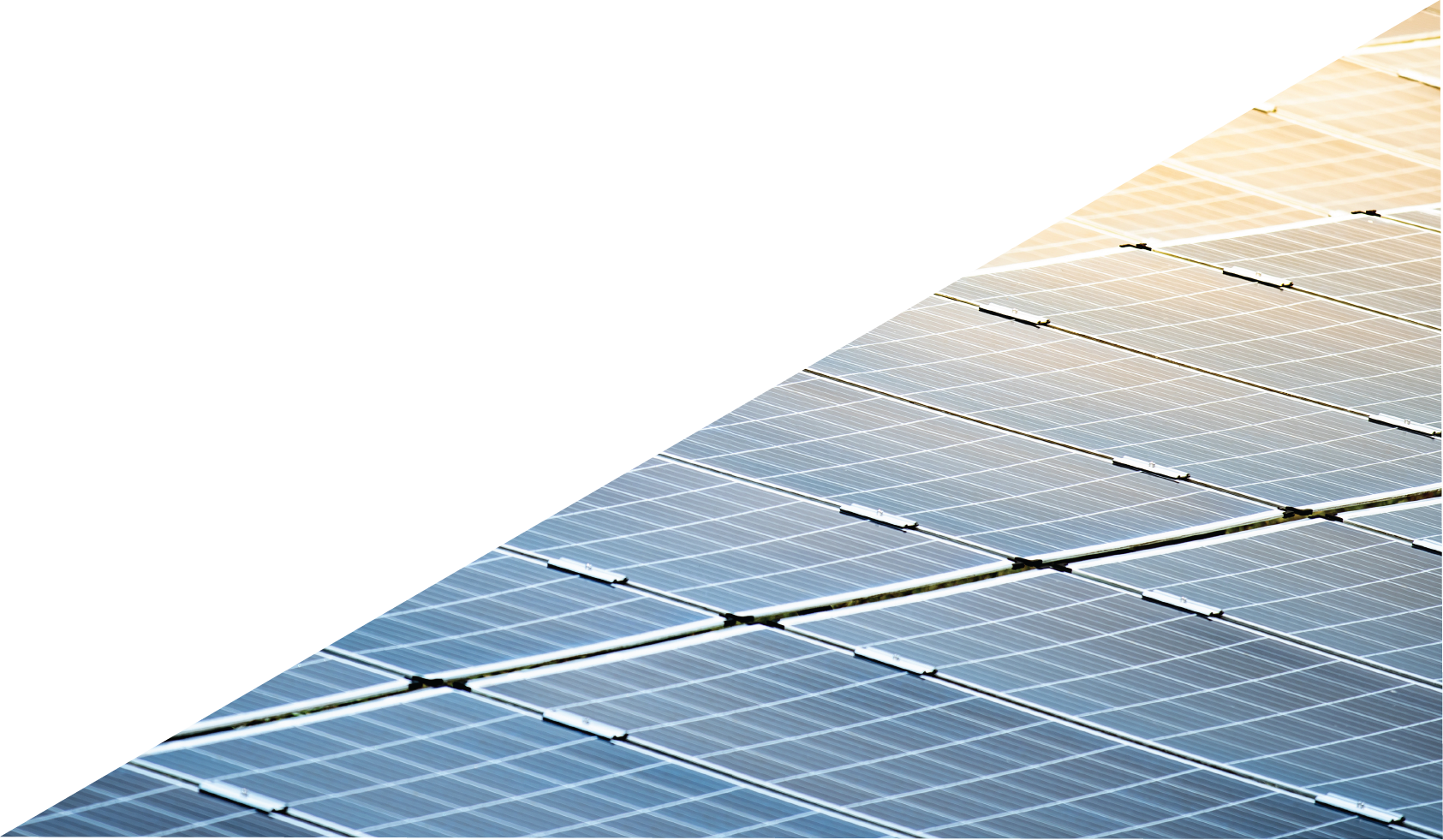 Find Your Customer in the System
Under the Existing Jobs tab you can search for a customer.

Advanced Search can search by:
customer name 
current job state
or solar expert

Quick Search only searches by name

Results appear below
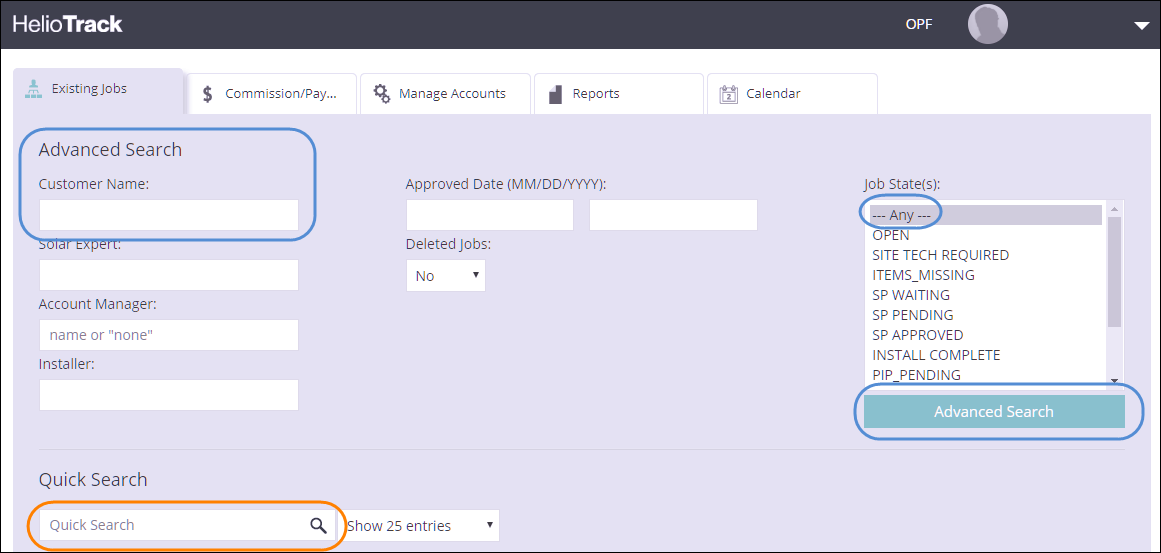 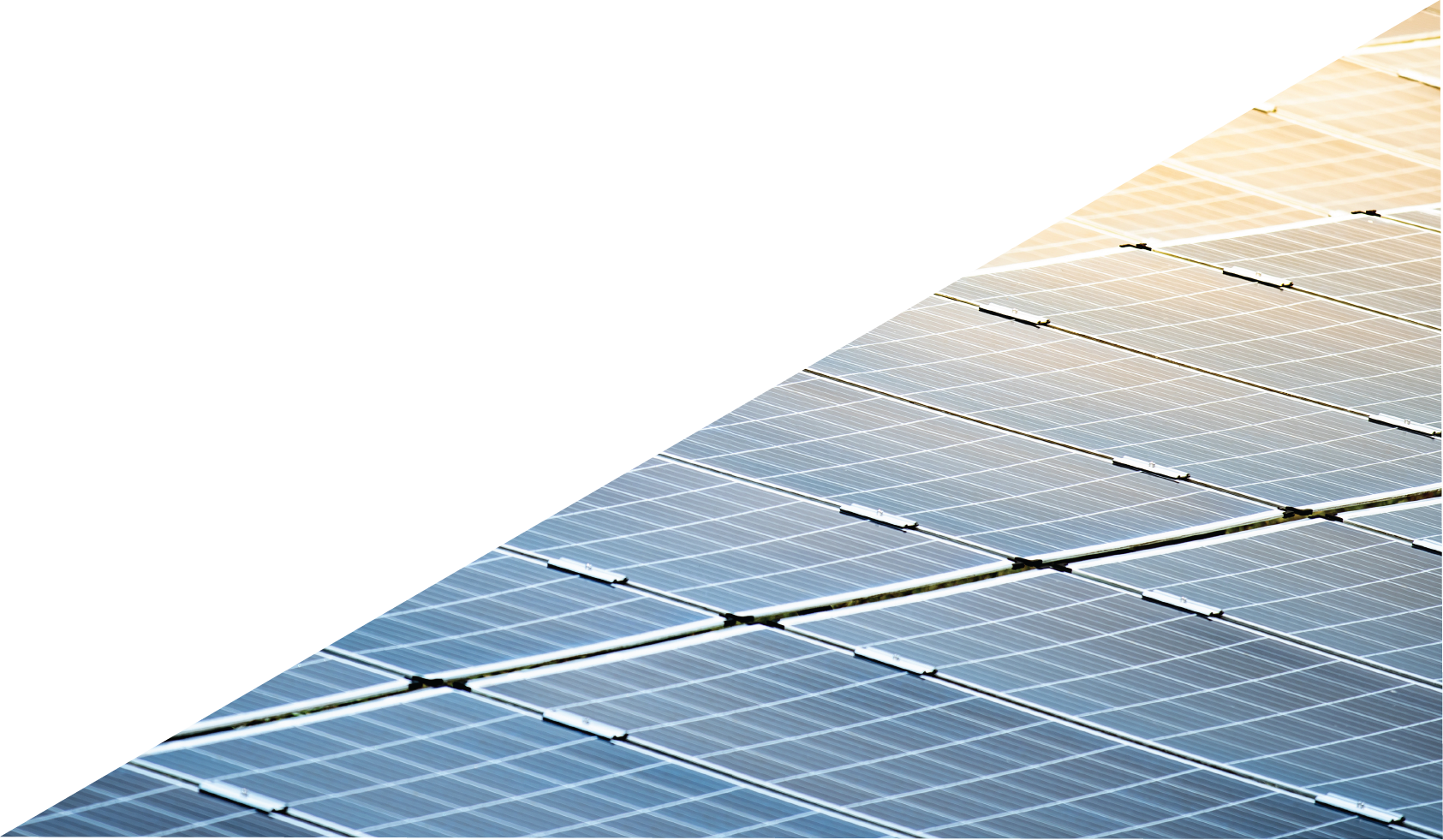 The Customer Record
The Job Information tab lists all details about your customer up to this point.
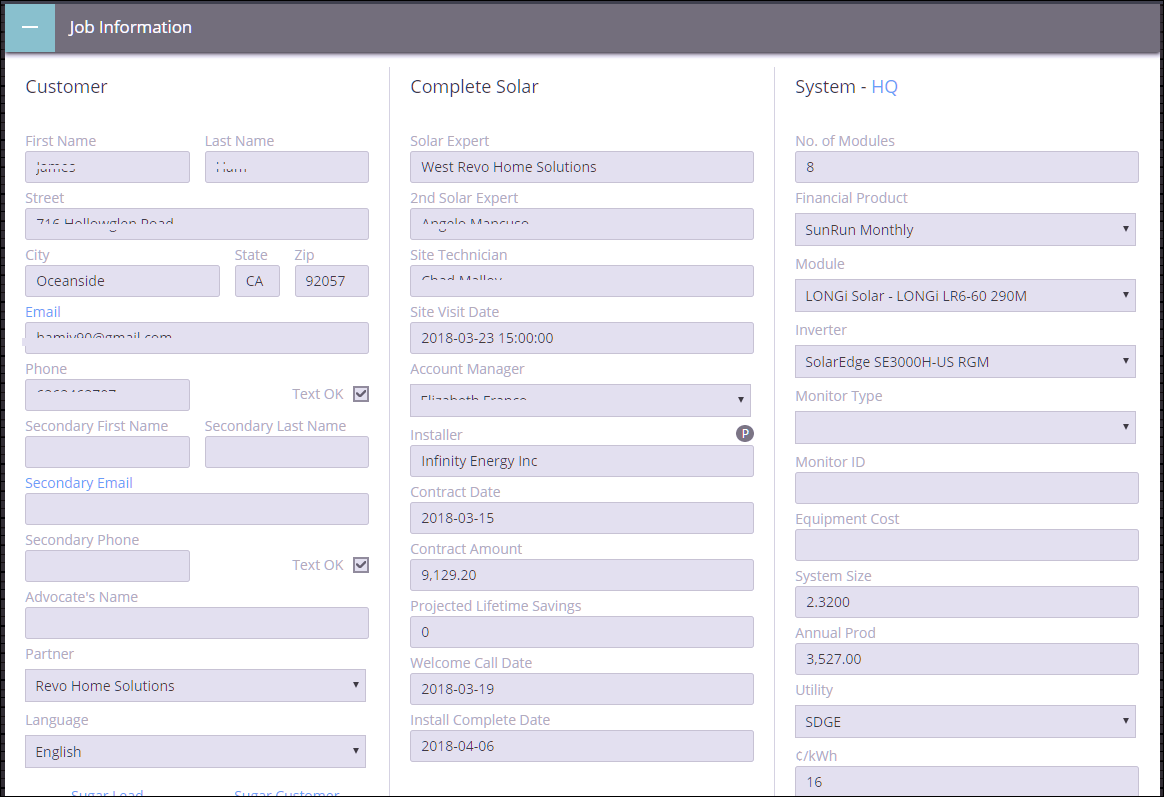 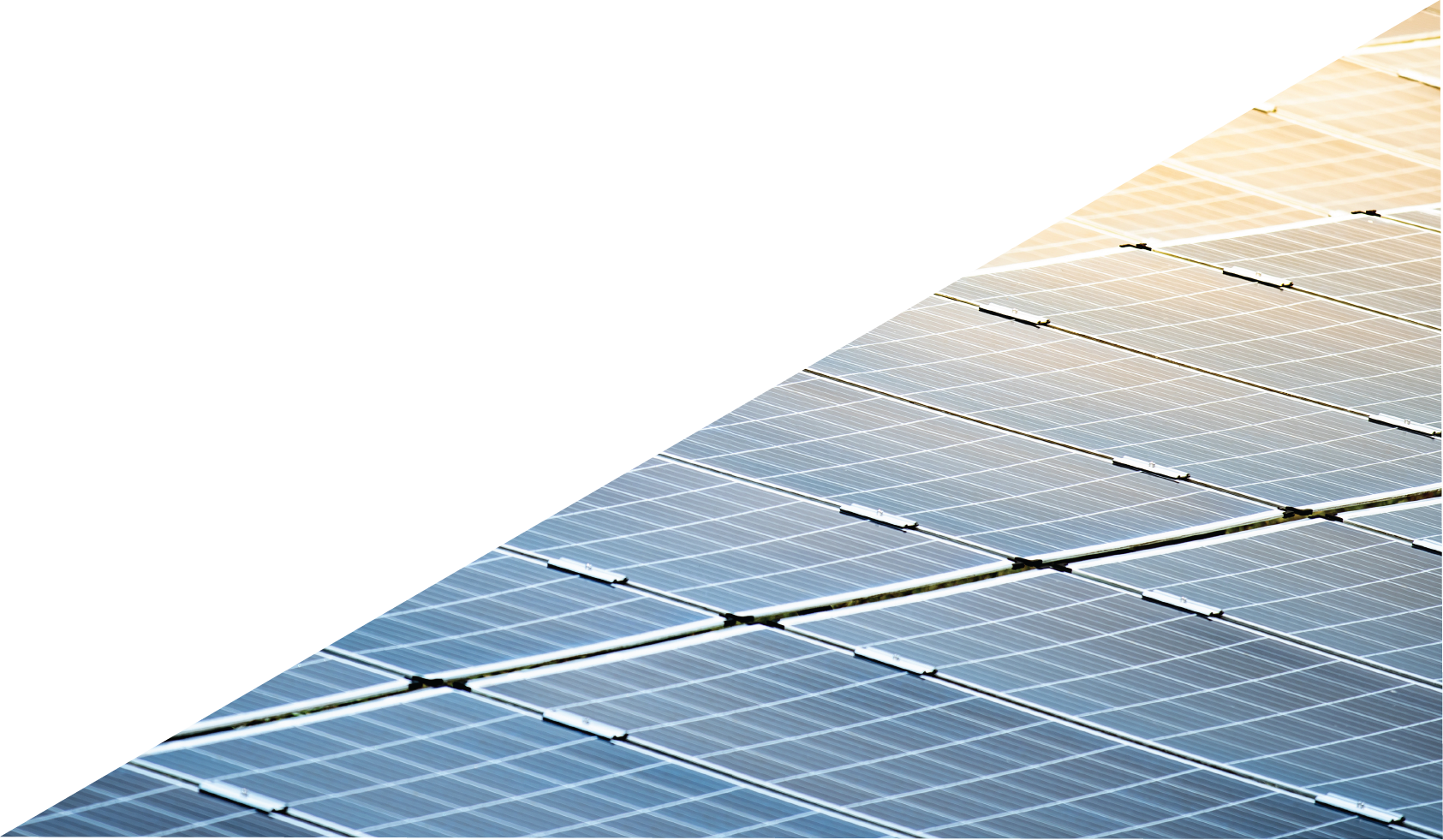 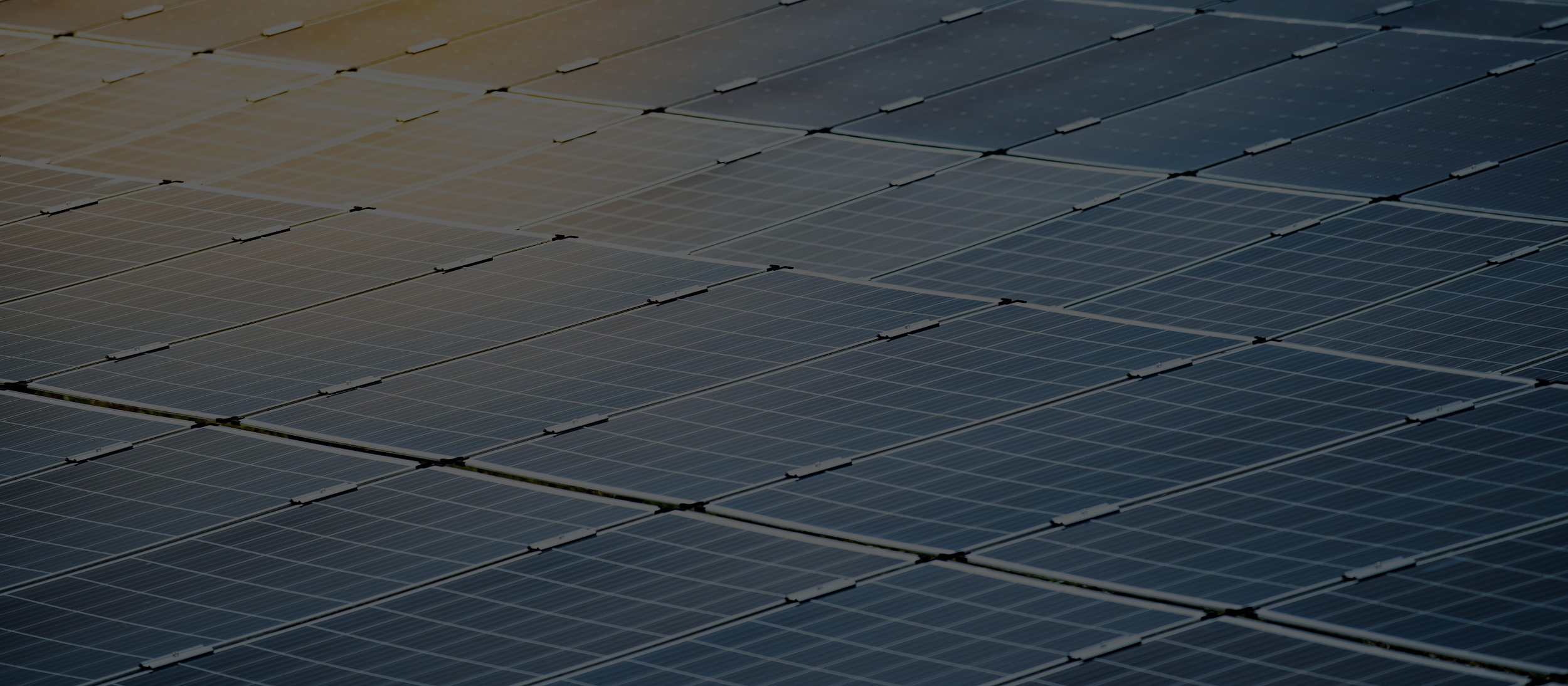 Sales Packet Checklist
Uploading Files
Sales Packet Checklist
Located lower on the page is the Sales Packet Checklist.

Items on the checklist are the responsibility of the sales rep and HelioDesk.

Your job will not move forward until the checklist is complete and approved
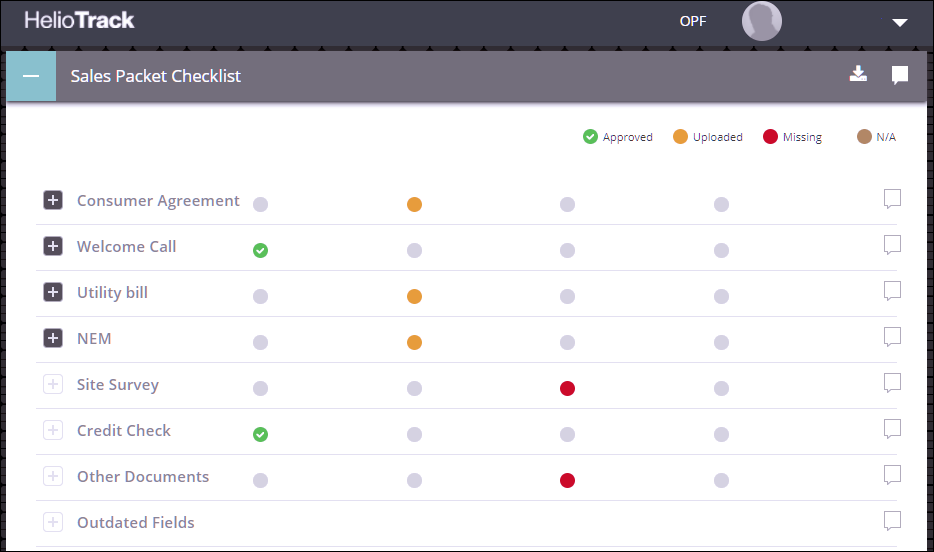 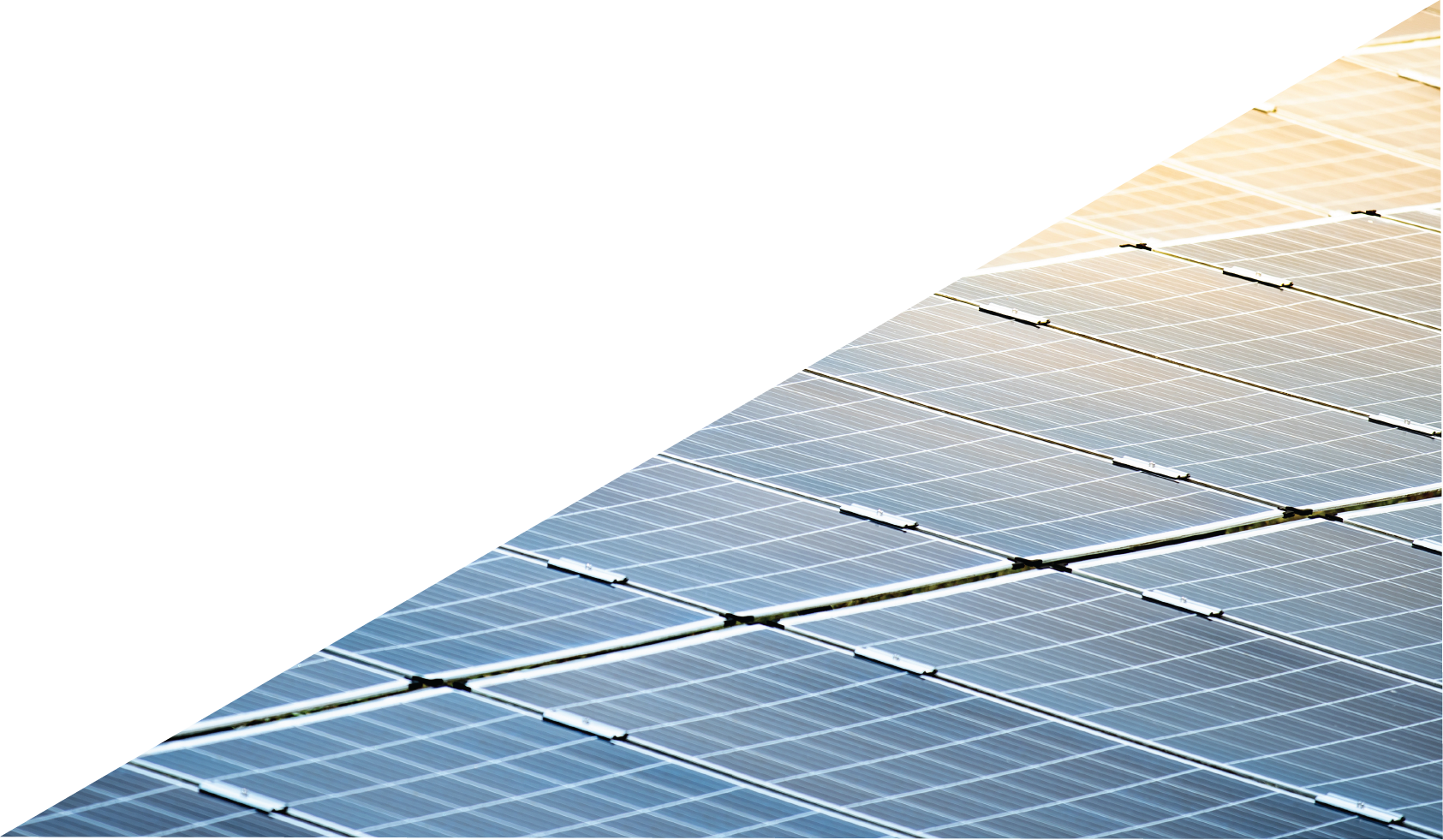 Checklist: Agreement
HelioTrack
Consumer Agreement Items include:
Cash Purchase Agreements
SunRun Agreements
LoanPal Agreements
ETC…

Other docs loaded here may include:
Financing docs
Preliminary design docs

Uploaded by HelioDesk
Most agreements are signed with DocuSign.

HelioDesk has access to all signed agreements and they will load them here. 

It’s the sales rep’s responsibility to facilitate the signing of all agreements.
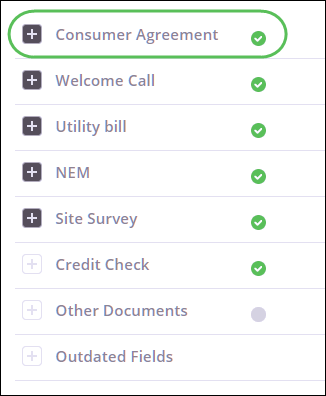 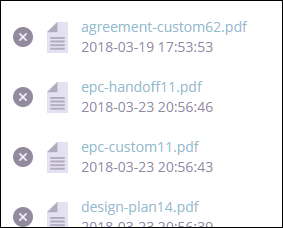 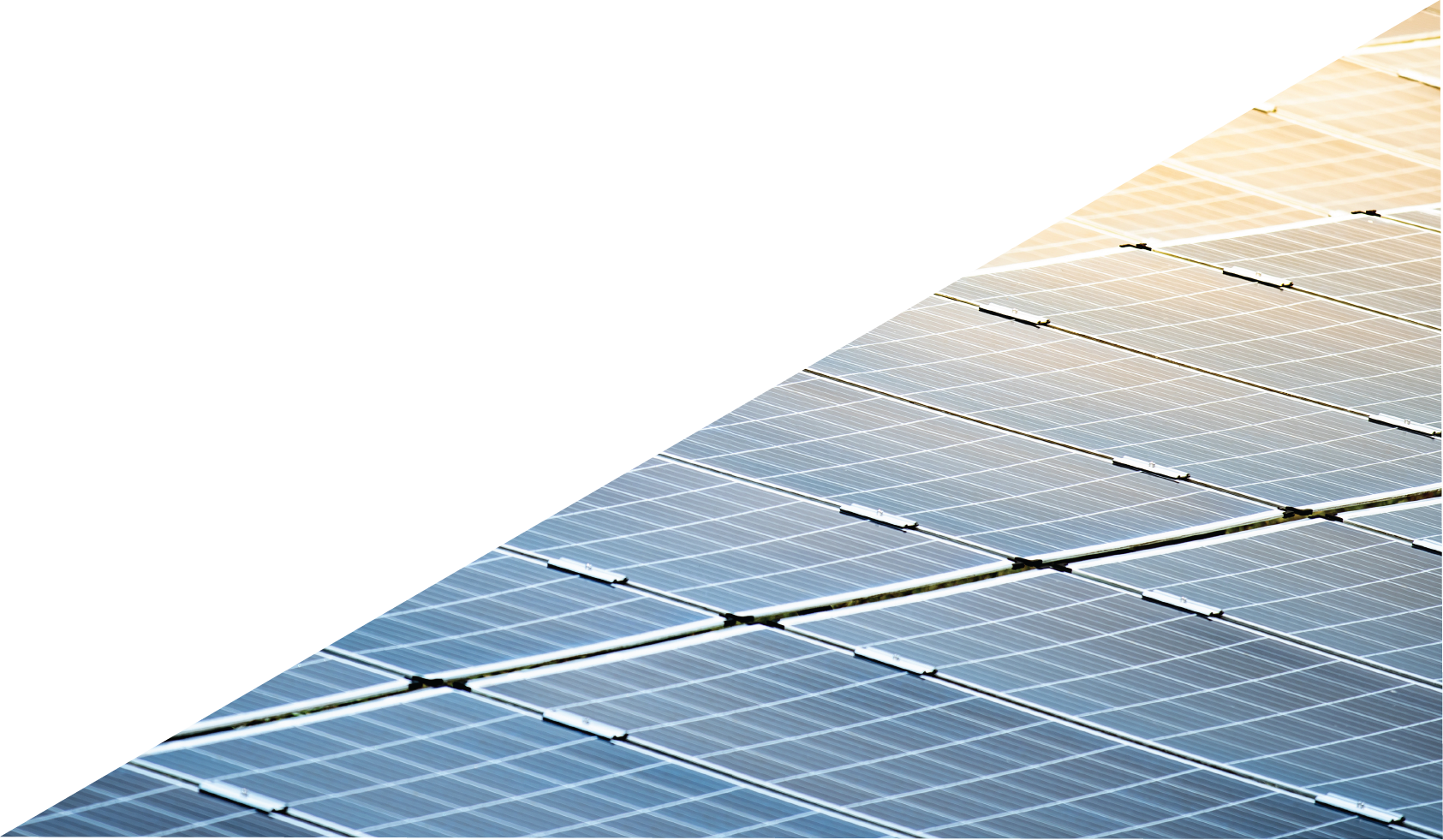 Checklist: Welcome Call
HelioDesk has access to welcome call recordings and call forms from partners. 

These are uploaded by HelioDesk

It’s the sales rep’s responsibility to facilitate the Complete Solar welcome call and any welcome call required by a financing partner.
Welcome call uploads include:
Call recordings
Call forms

 	
Uploaded by HelioDesk.
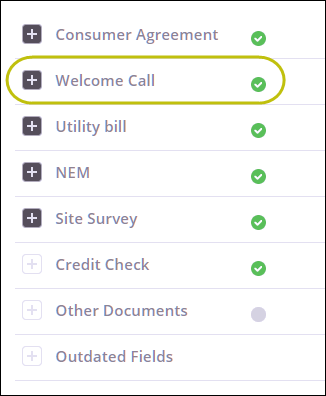 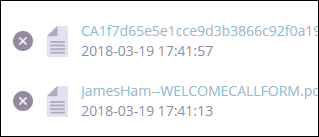 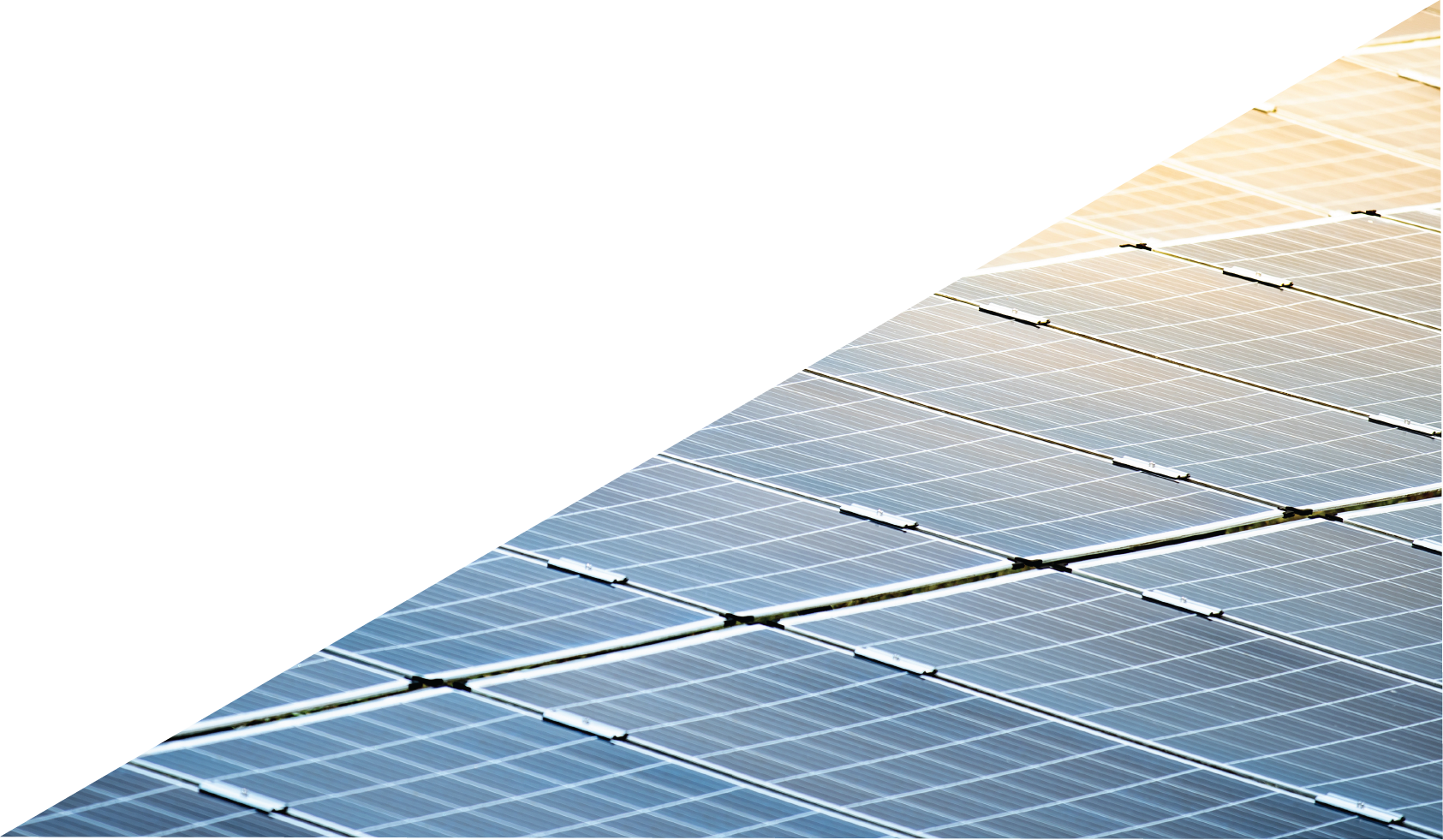 Checklist: Utility Bill
Take pictures of a customer’s utility bill, or obtain a digital copy  (pdf) of their bill and upload it here.

It’s the sales rep’s responsibility to supply and upload images of the utility bill to the checklist.
Utility bill uploads may include:
Bill photos taken from your phone
Pdf’s of the bill supplied by customer 

Uploaded by Sales Rep.
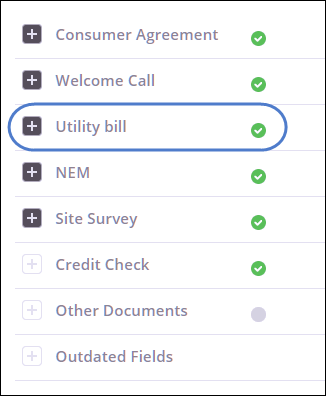 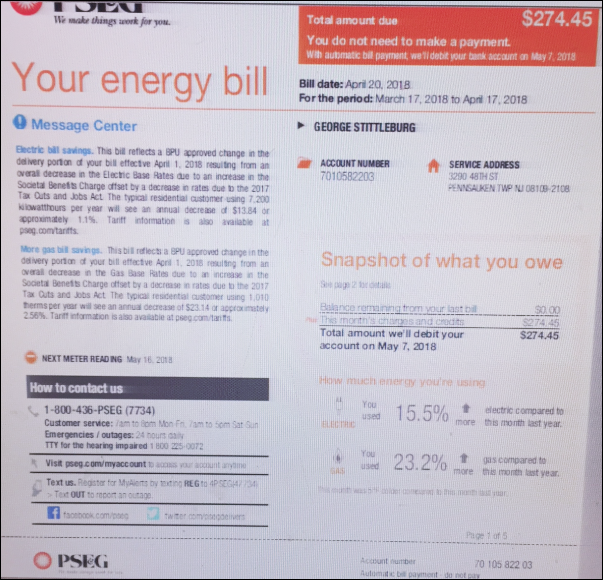 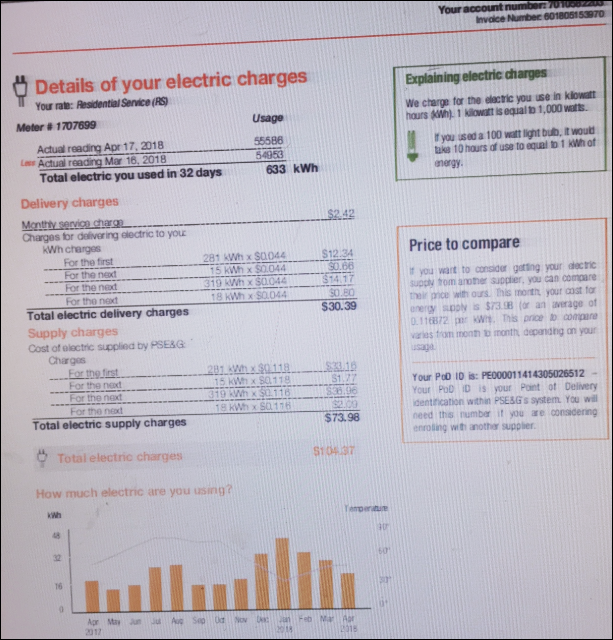 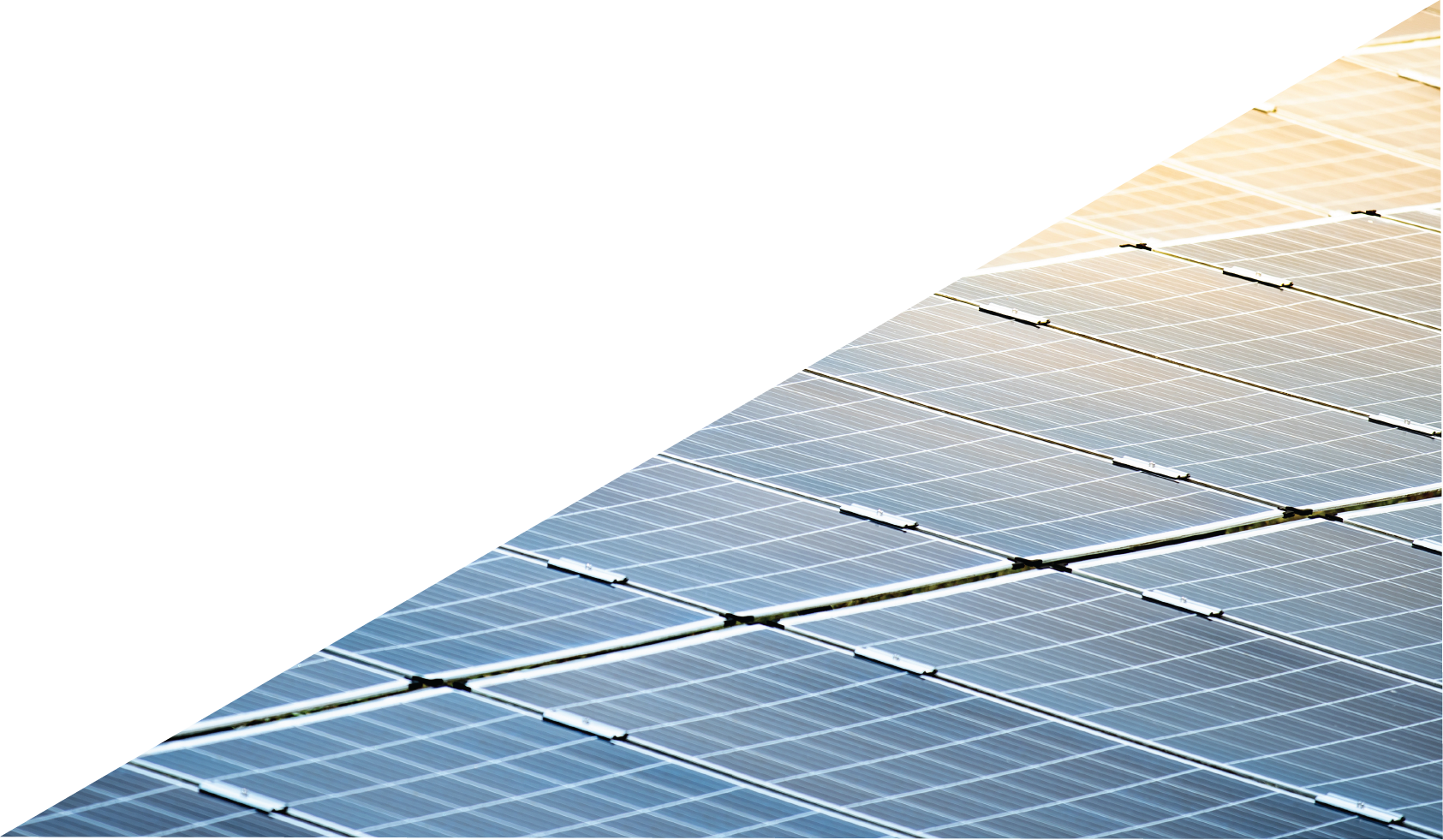 Checklist: NEM
HelioDesk will send the customer an NEM form to sign through DocuSign.

HelioDesk uploads the signed form.

Sales reps must either bring a blank NEM form, or request an NEM form be sent from HelioDesk, and then facilitate the signing.
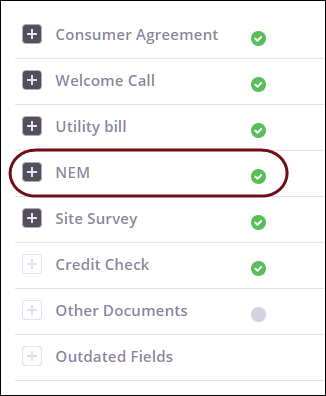 NEM upload includes:
Signed NEM form


Uploaded by Sales Rep or HelioDesk.
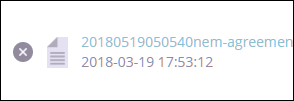 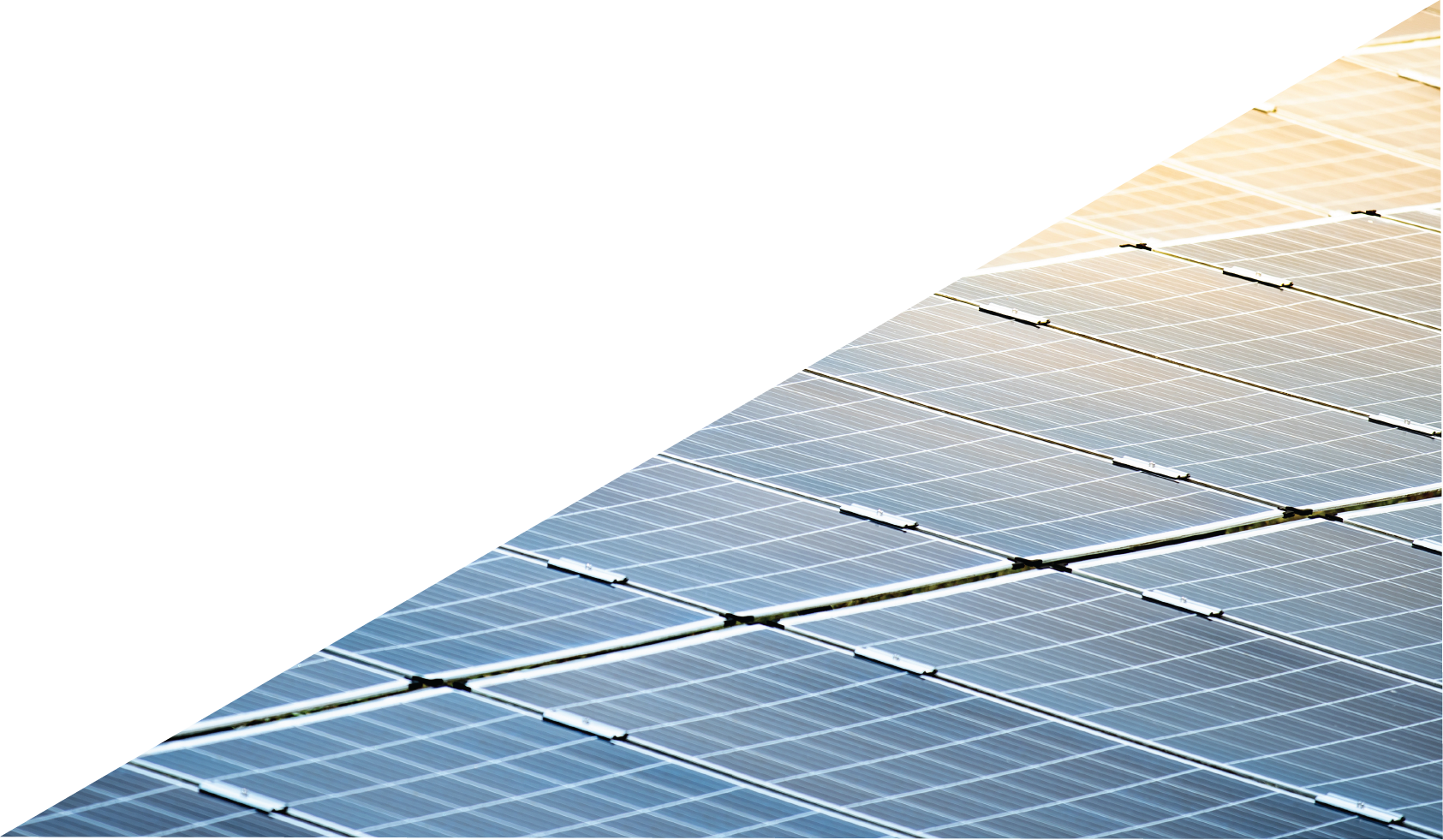 Checklist: Site Survey
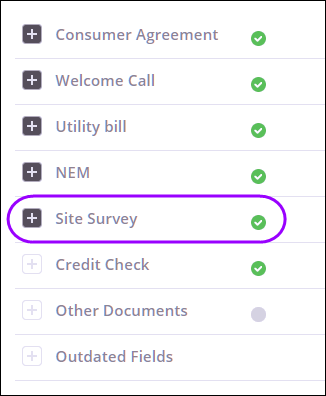 A Site Tech will perform the site evaluation and supply HelioDesk with the required files

It’s the sales rep’s responsibility to schedule the Site Survey through the Complete Solar Welcome call.
Site Survey uploads include:
Roof Map
Site Worksheets
SunEye Reports
Site Photos
Structural Docs

Supplied by Site Tech
Uploaded by HelioDesk.
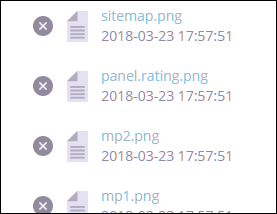 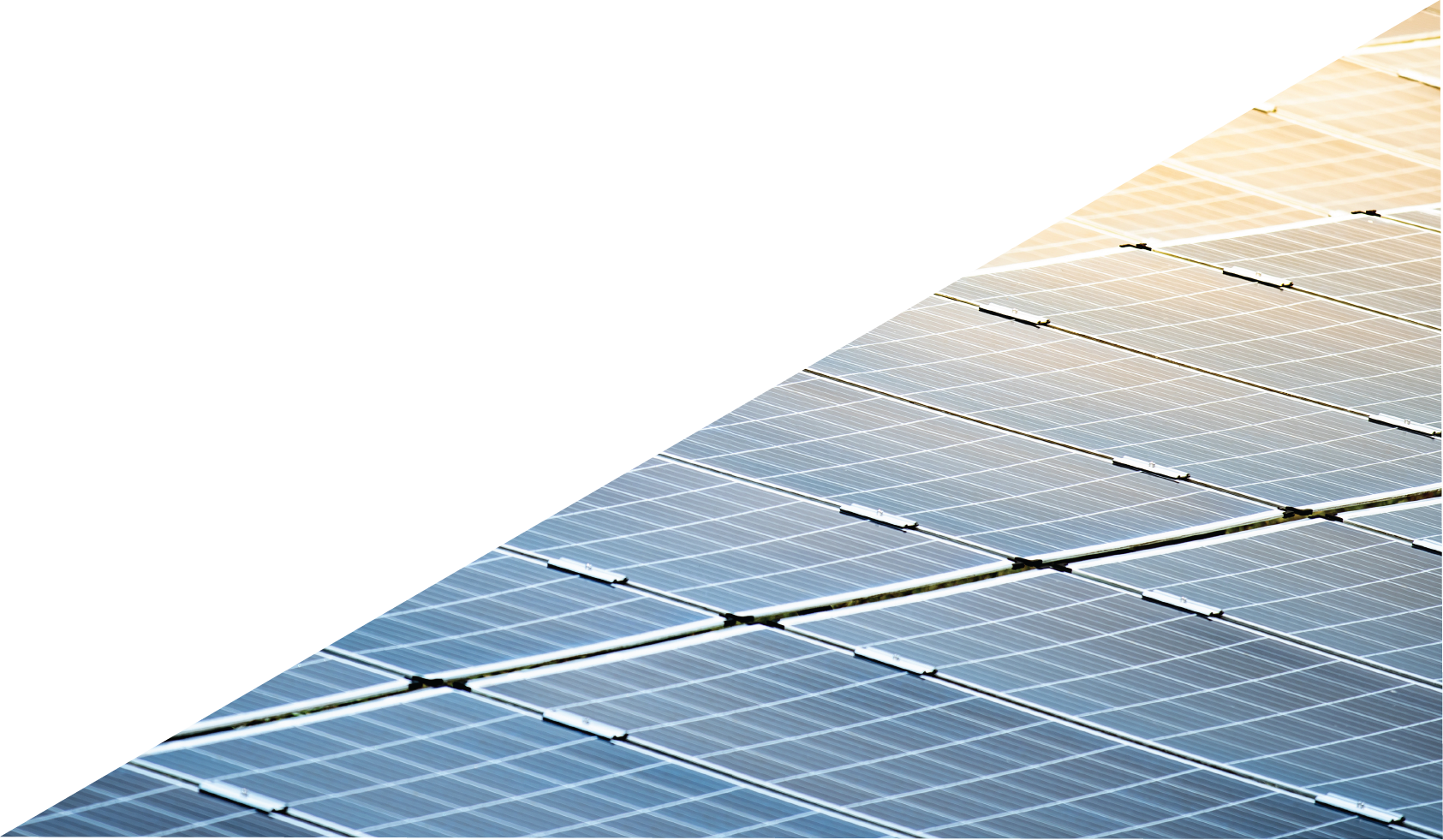 Checklist: Credit Check
Often nothing needs to be uploaded for the credit check

It’s the sales rep’s responsibility to Facilitate the credit application process with the customer.
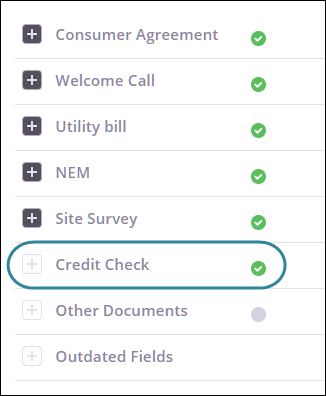 HelioDesk will check this box when they learn the customer has passed a credit check
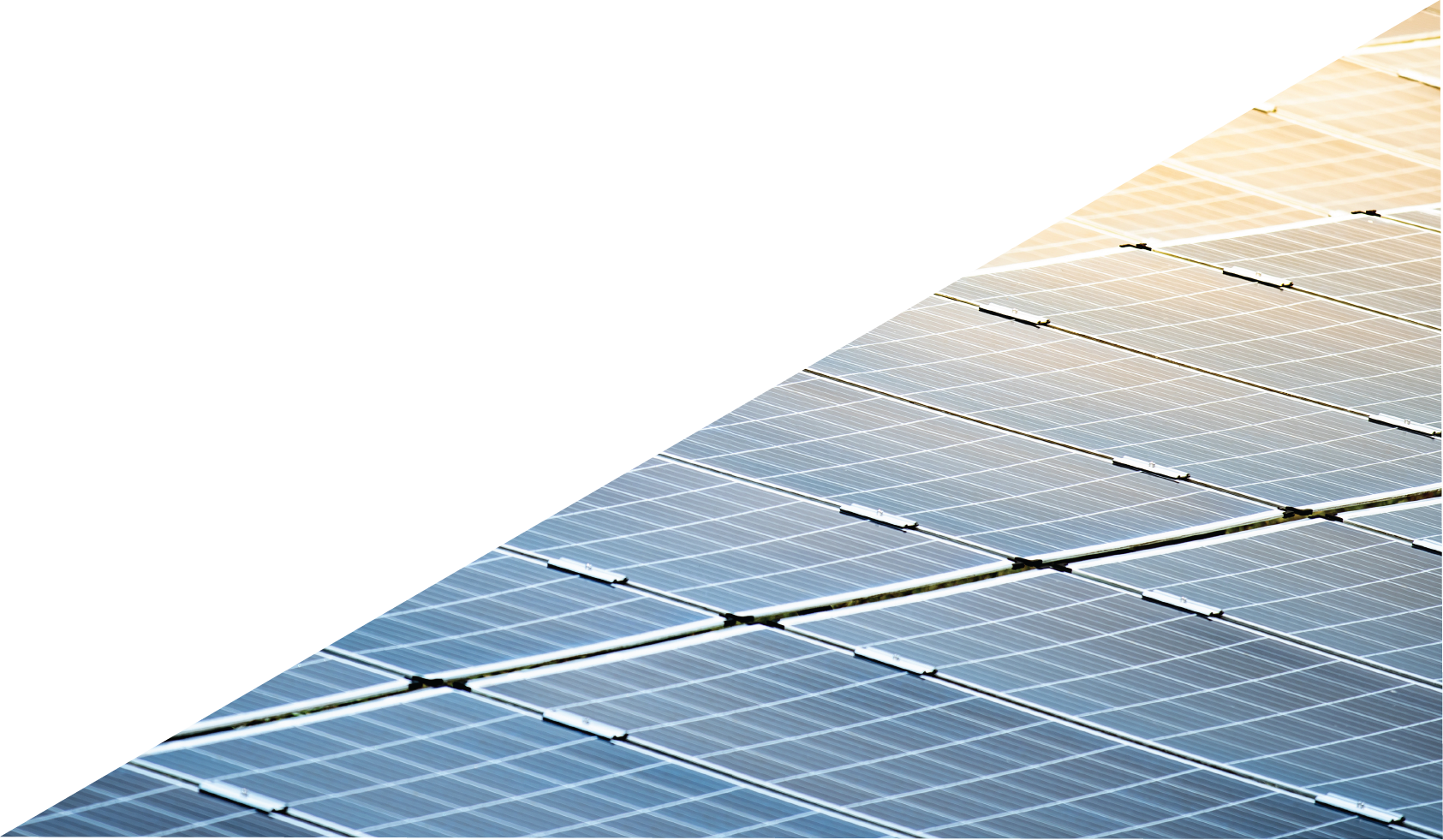 Checklist: Other Documents
These docs are sometimes required

HOA docs are supplied and signed by homeowner 

Voided check is a requirement for some financing partners

Initial Payment is collected when a financing option requires a down payment 

It is the sales rep’s responsibility to collect and upload any additional docs
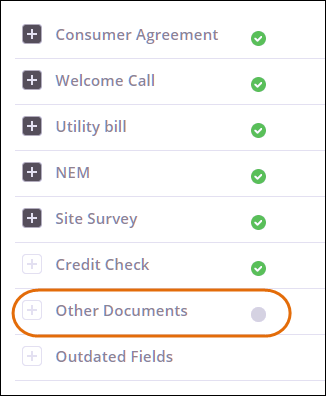 Other Docs uploads include:











Uploaded by Sales Rep.
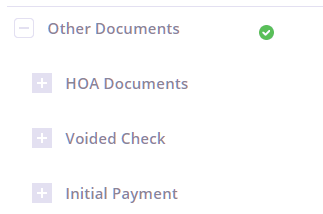 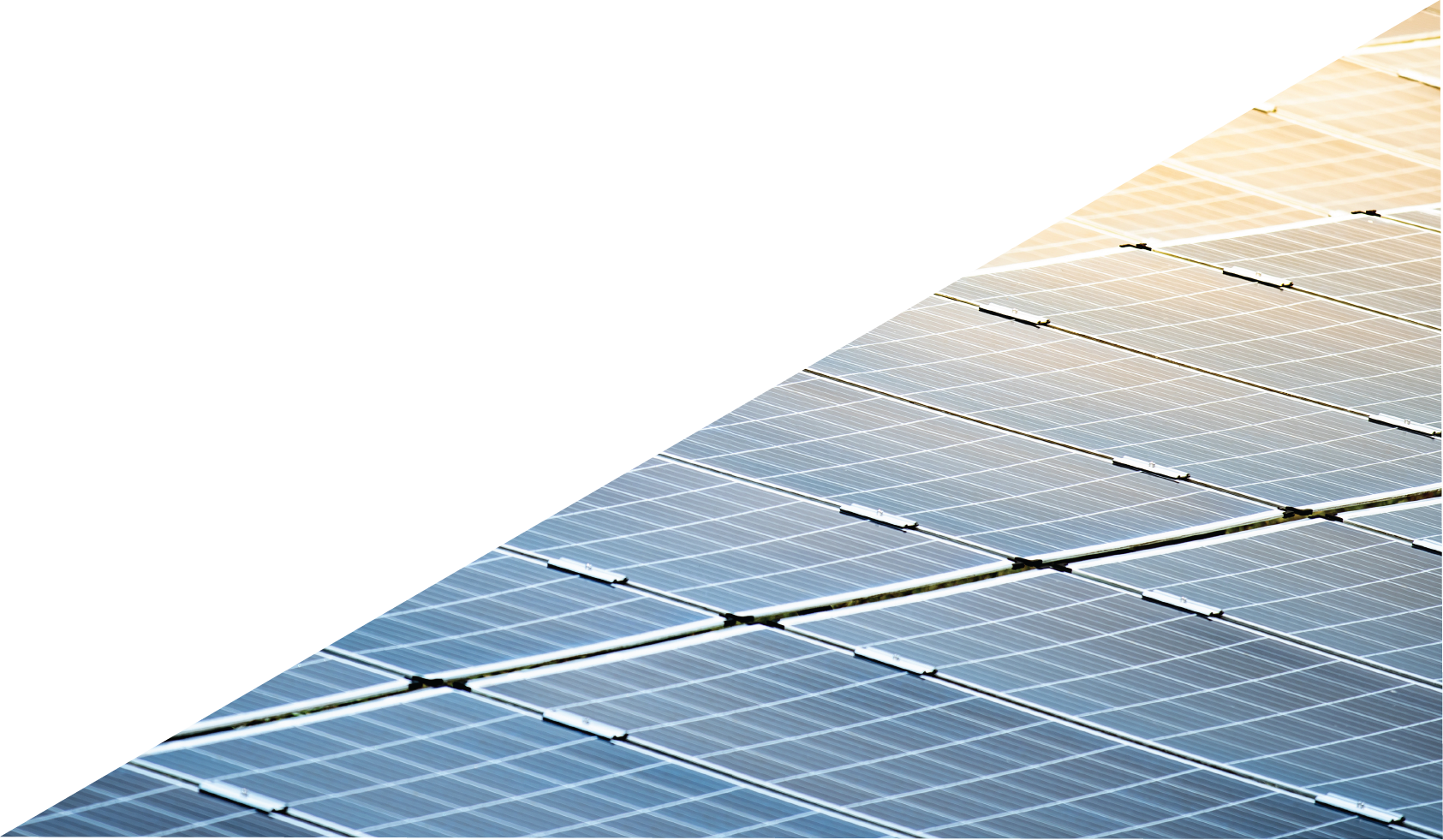 Checklist: Uploading Files
Click to expand checklist item

Drag and Drop doc

or

Select file from computer

After uploading click Save
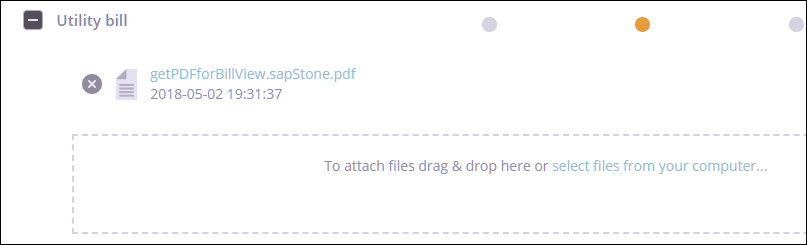 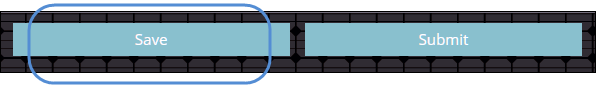 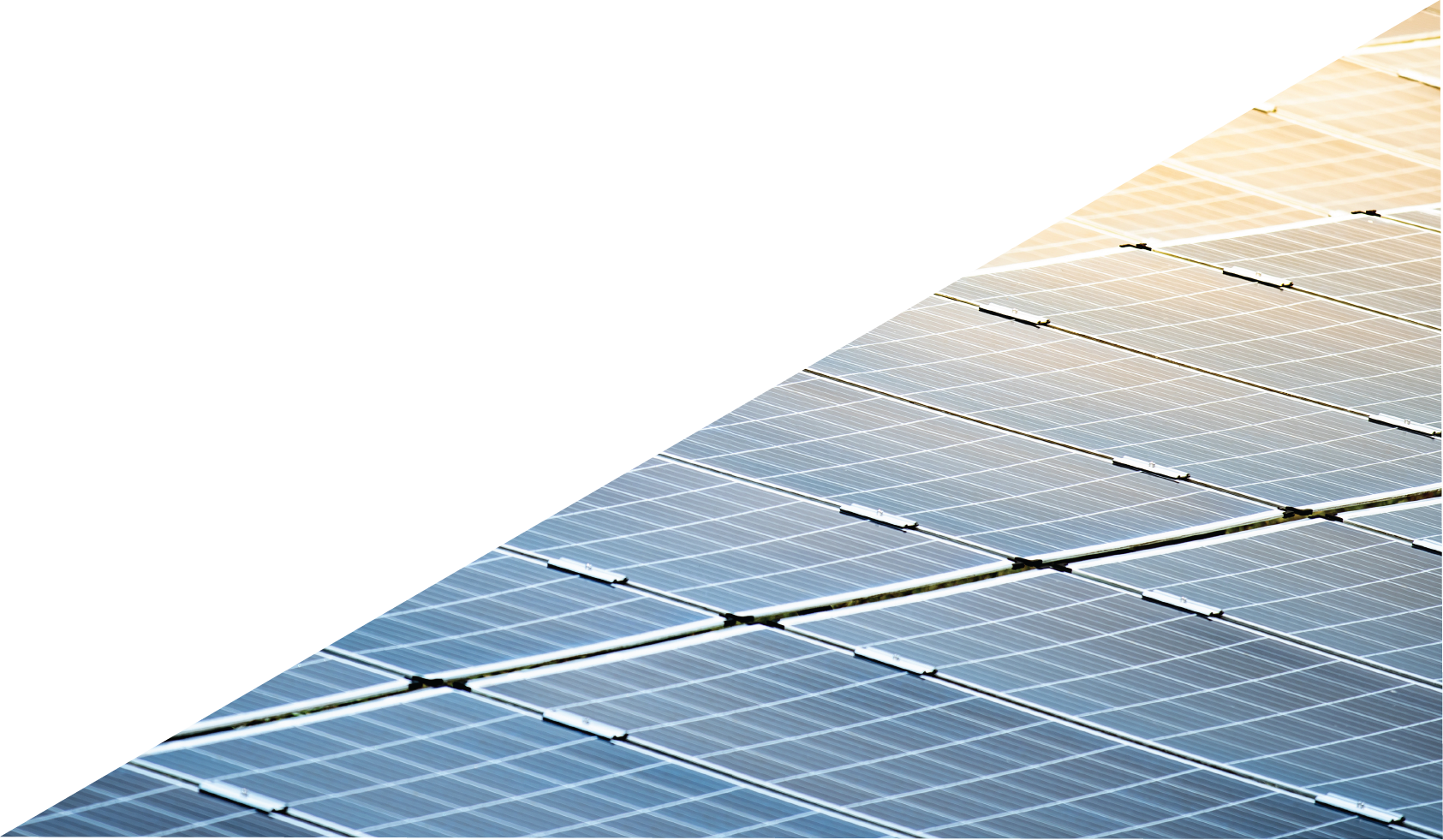 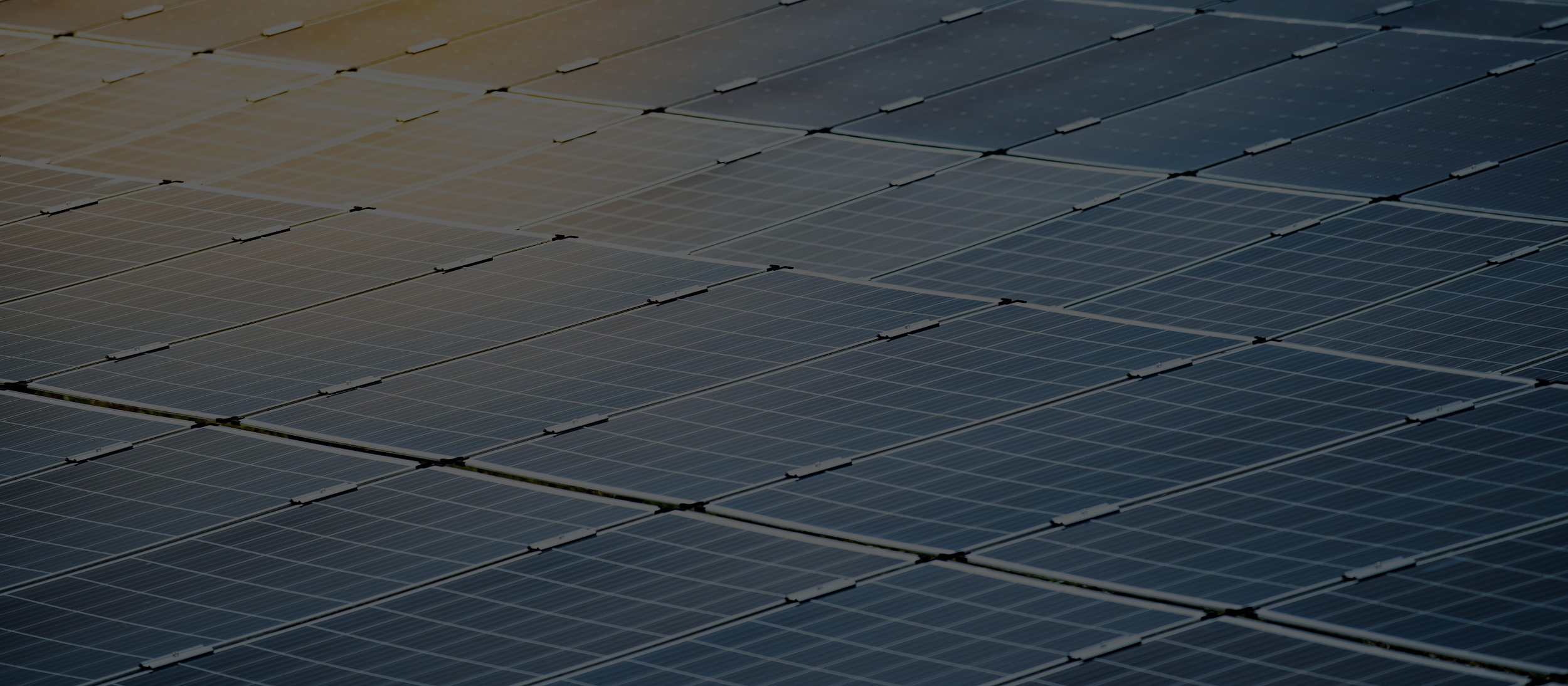 Submit for Approval
Move the Job Forward
Review Checklist
After uploading docs Review the checklist:

Has customer signed all agreements?

Have you completed all welcome calls?

Have you collected and uploaded a utility bill?

Has customer signed a NEM?

Scheduled Site Survey?

Completed credit check?

Collected any additional docs?
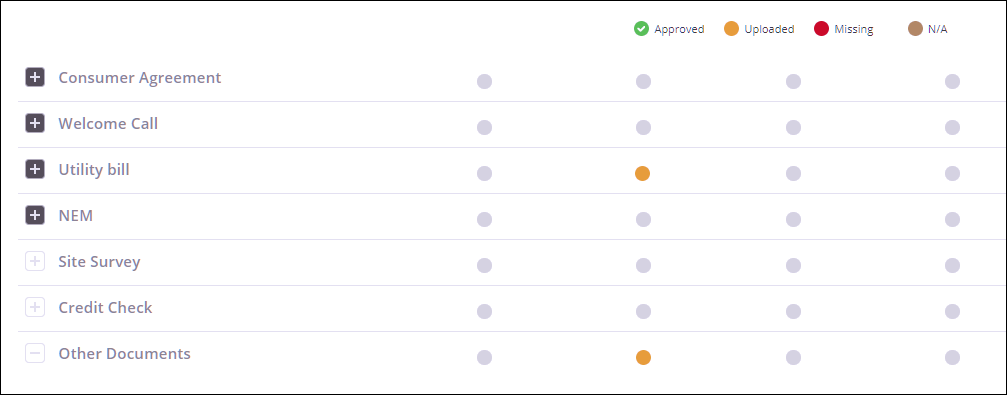 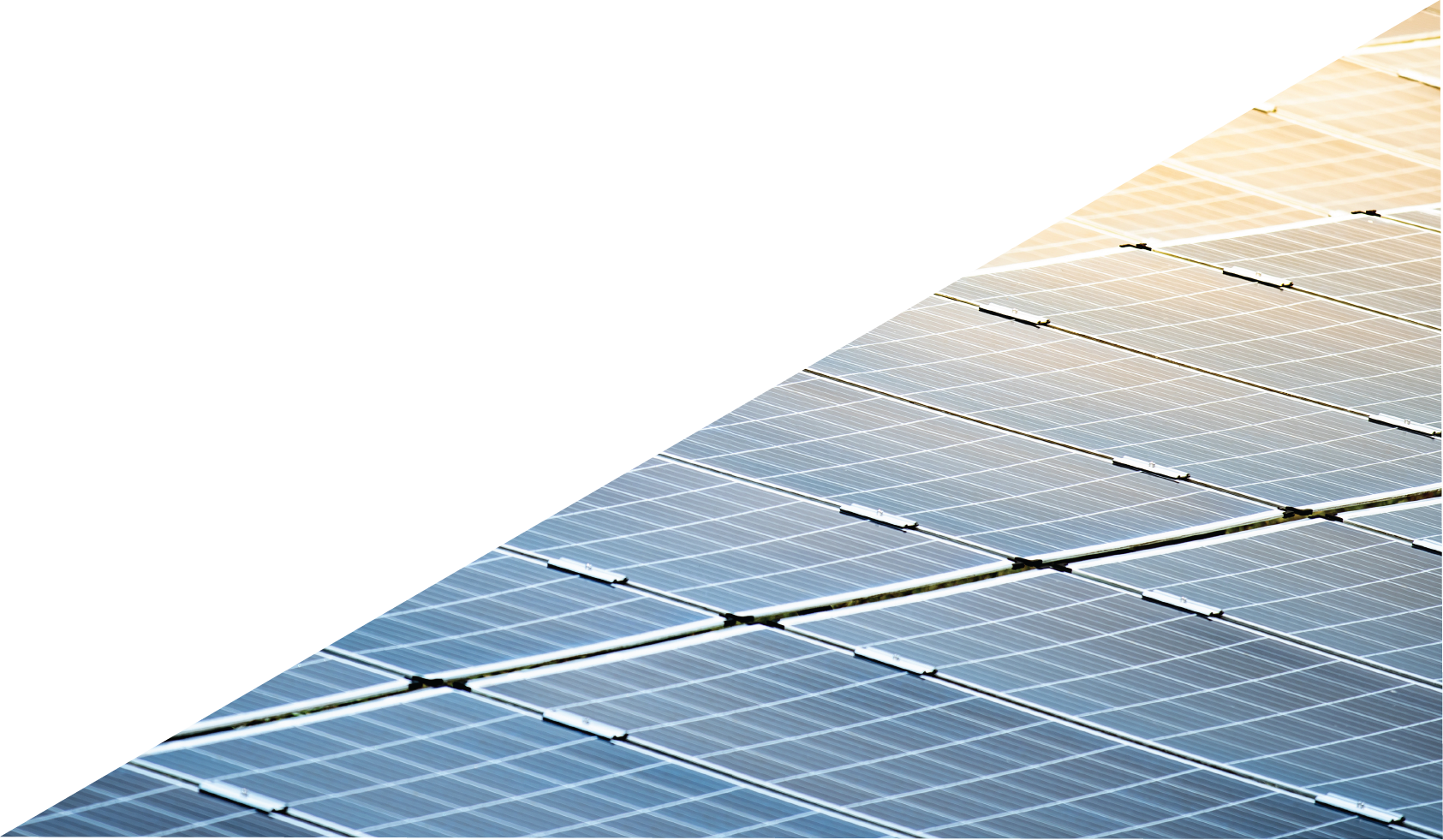 Submit for Approval
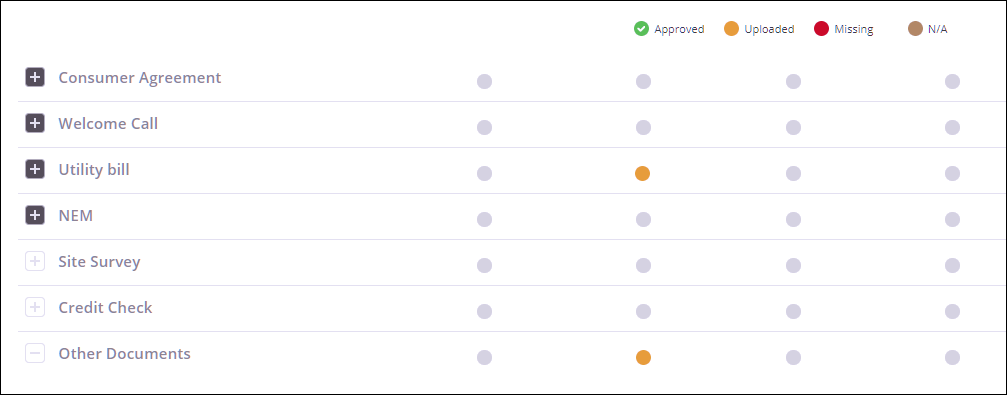 Once you’re sure you’ve done everything required of you on the checklist…
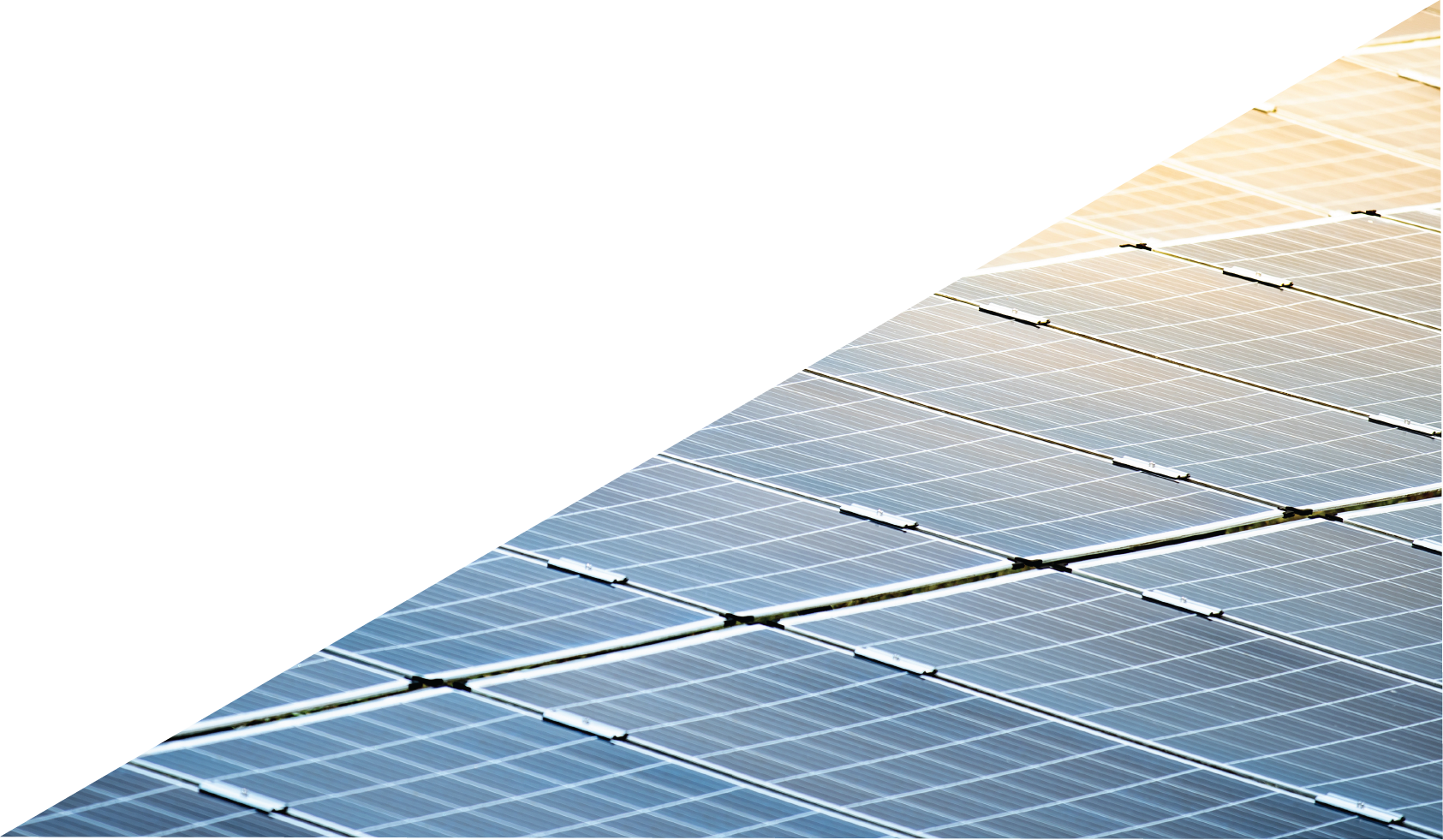 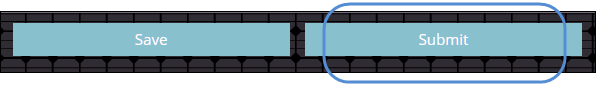 Click Save and Submit at the bottom of the page

Your job won’t move forward unless you click Submit
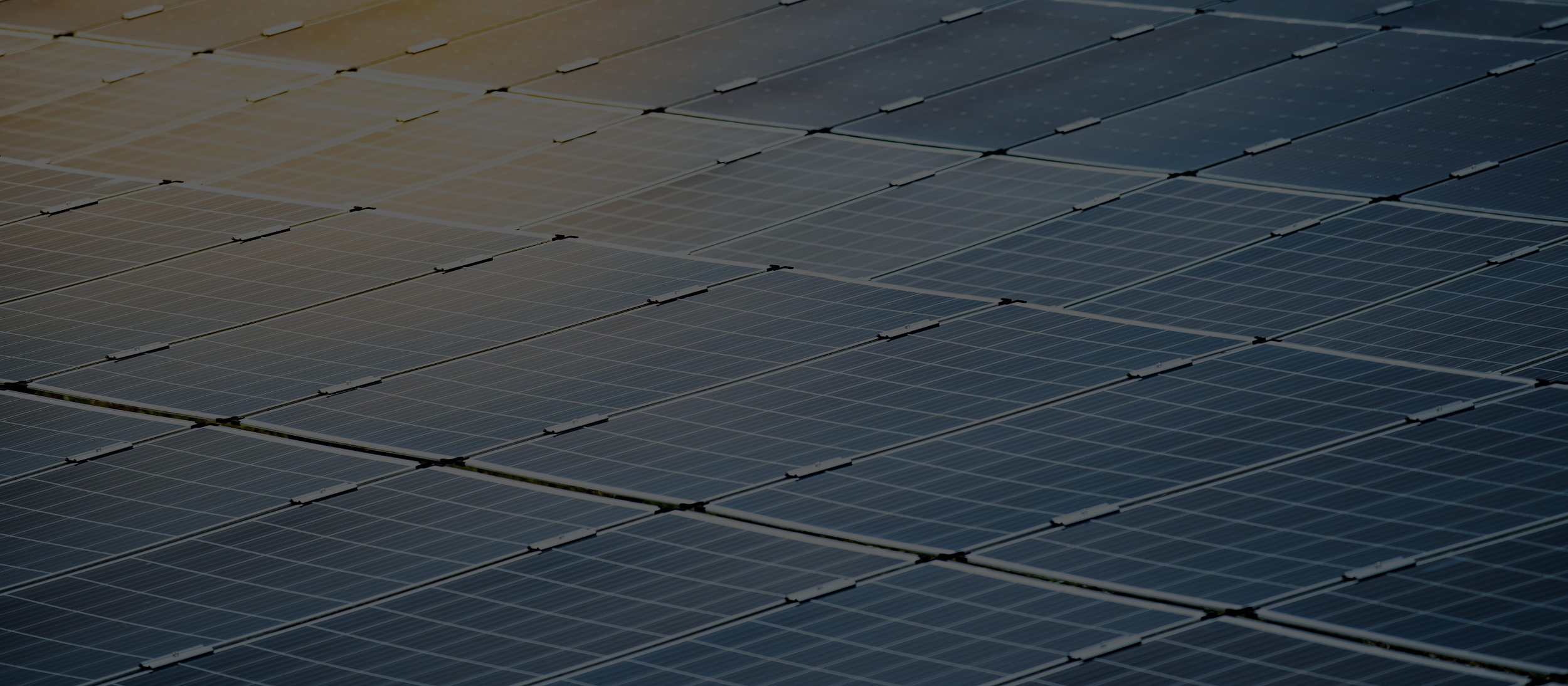 Job States
Keep Tabs on Your Deal
Job States
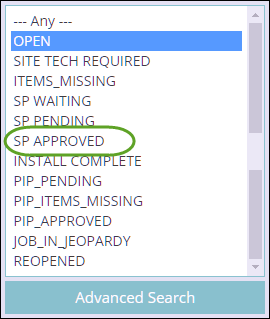 All jobs in HelioTrack are divided into Job States. 

All new customers and customers-at-signing have the Open job state.

Your goal with a recently signed customer is to get them to the SP Approved state.
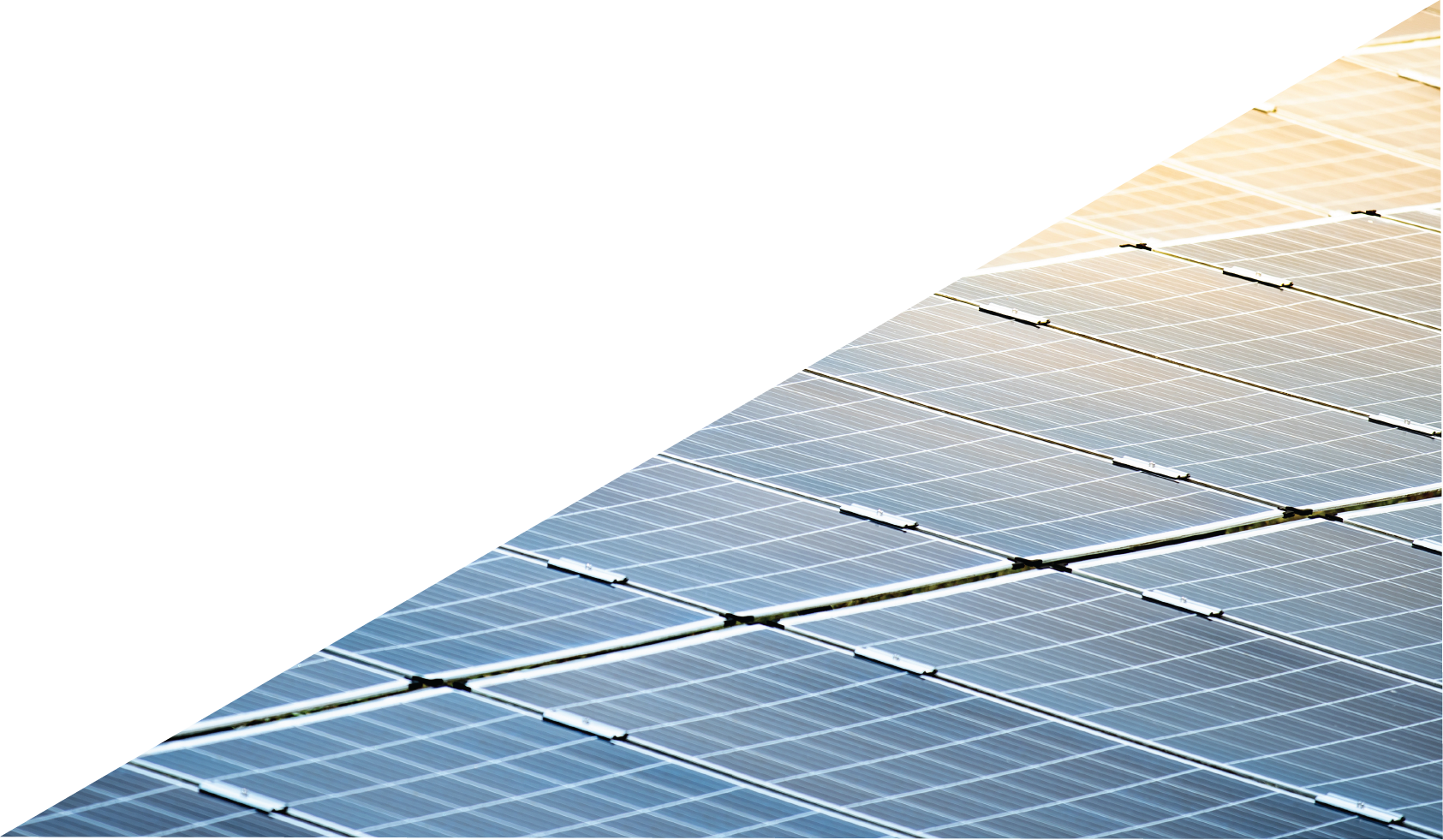 SP =  Sales Packet
PIP = Post Install Project
Job States (Cont.)
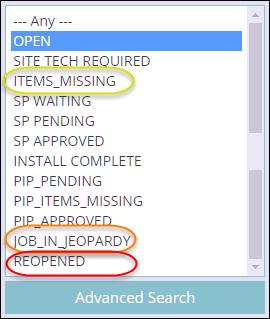 It’s not always a smooth road to approval and installation.

States to avoid include:

Items Missing

Job in Jeopardy

Re-opened
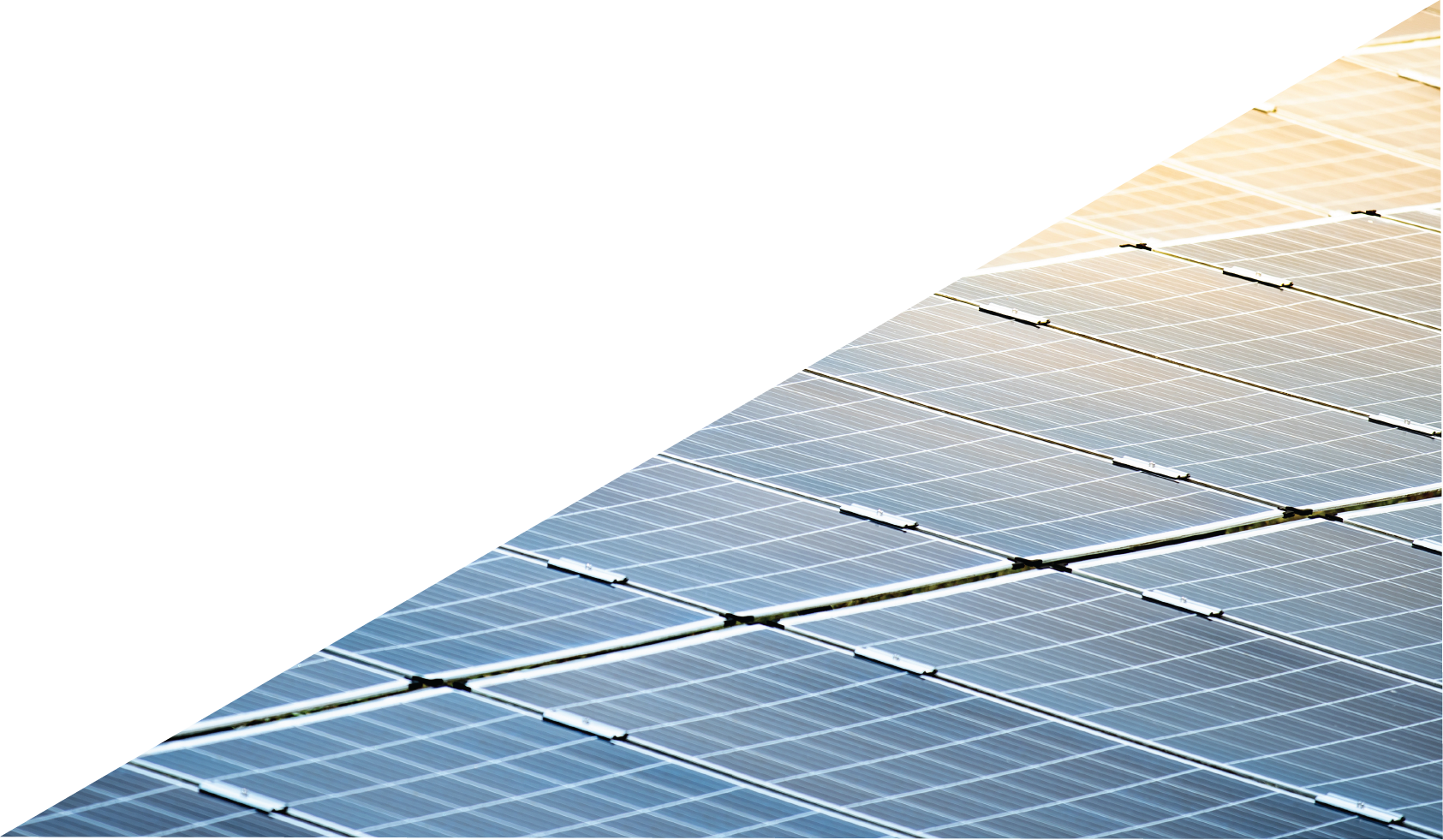 Approval Process
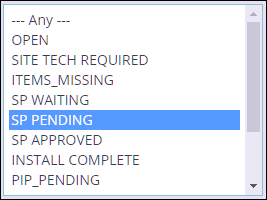 When you submit a job, the Job State moves to  Sales Packet Pending/Waiting

Waiting: An auditor hasn’t reviewed it yet

Pending: An auditor is currently reviewing it

If something prevents approval, the auditor will move it to Items Missing
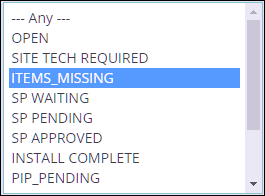 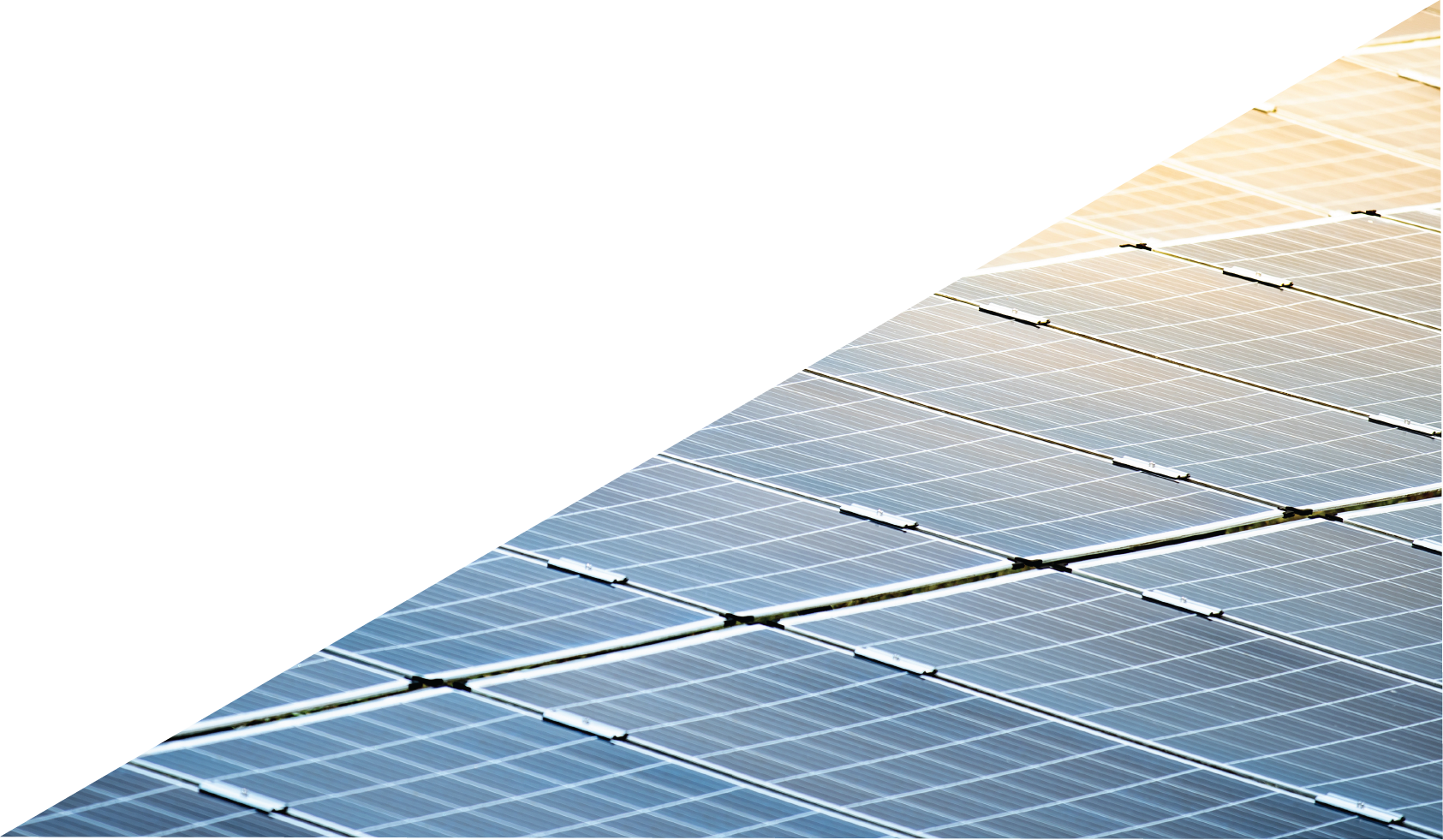 Items Missing
Unfortunately there are hundreds of jobs in items missing.

Easy fixes: 

Missing utility bill

Missing NEM

More difficult:

Re-sign needed (design or financing reasons)

Roof work needed
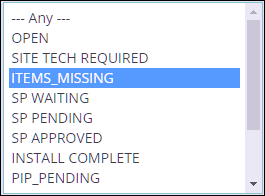 Be sure to check for identified missing items in the Comments and Checklist sections
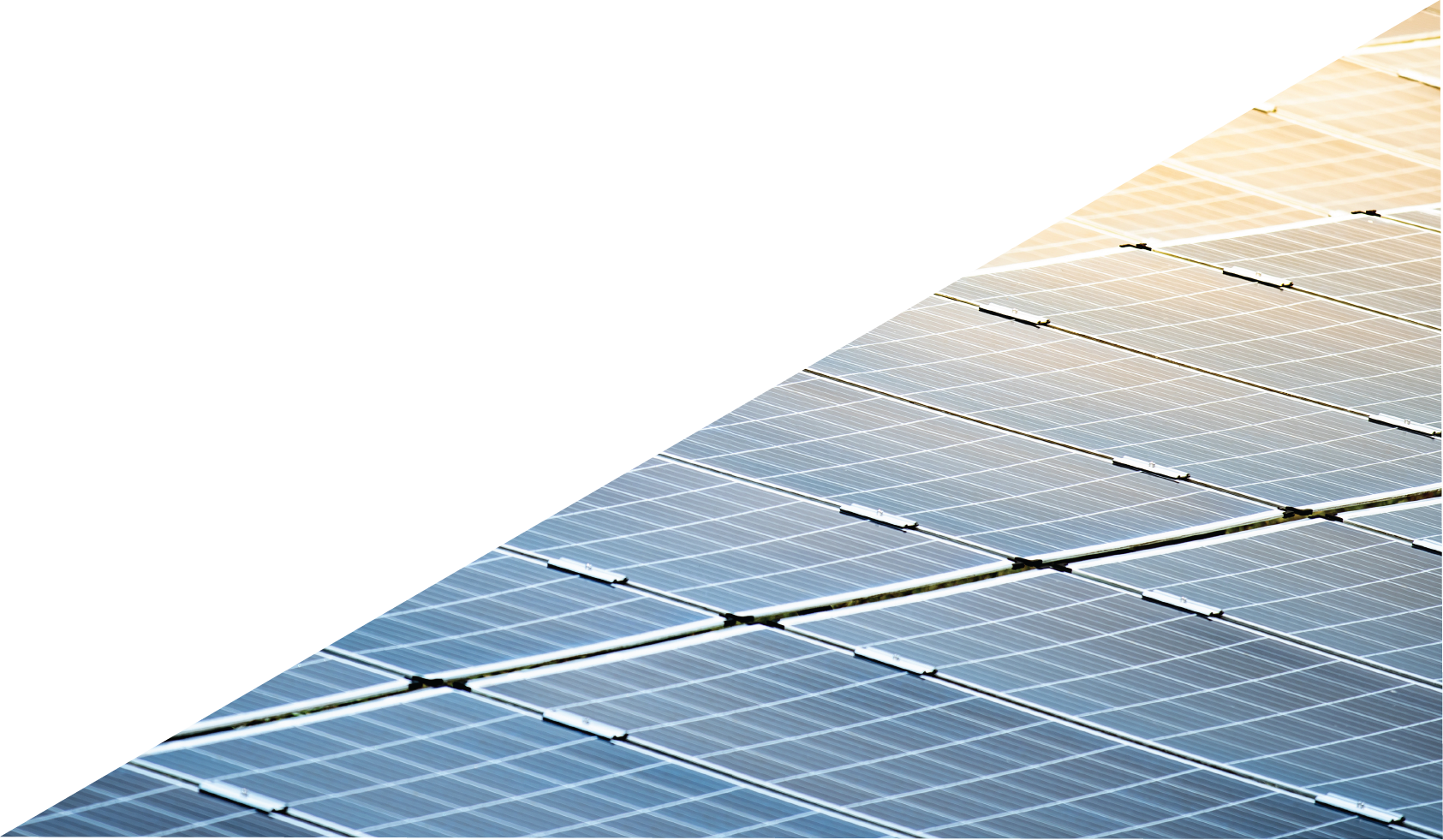 Approval
Once all items are completed and approved, an auditor will update the job state to Sales Packet Approved.
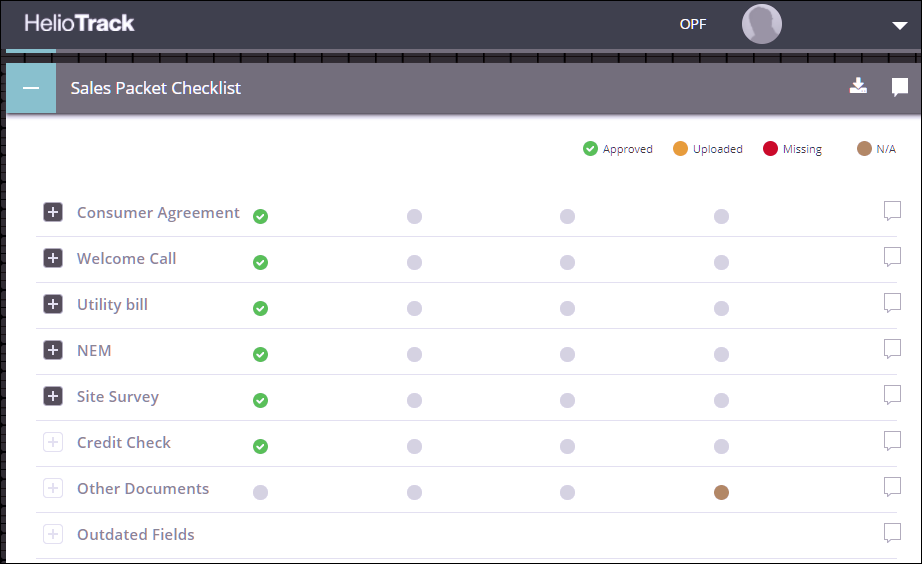 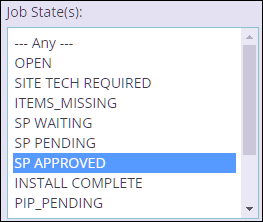 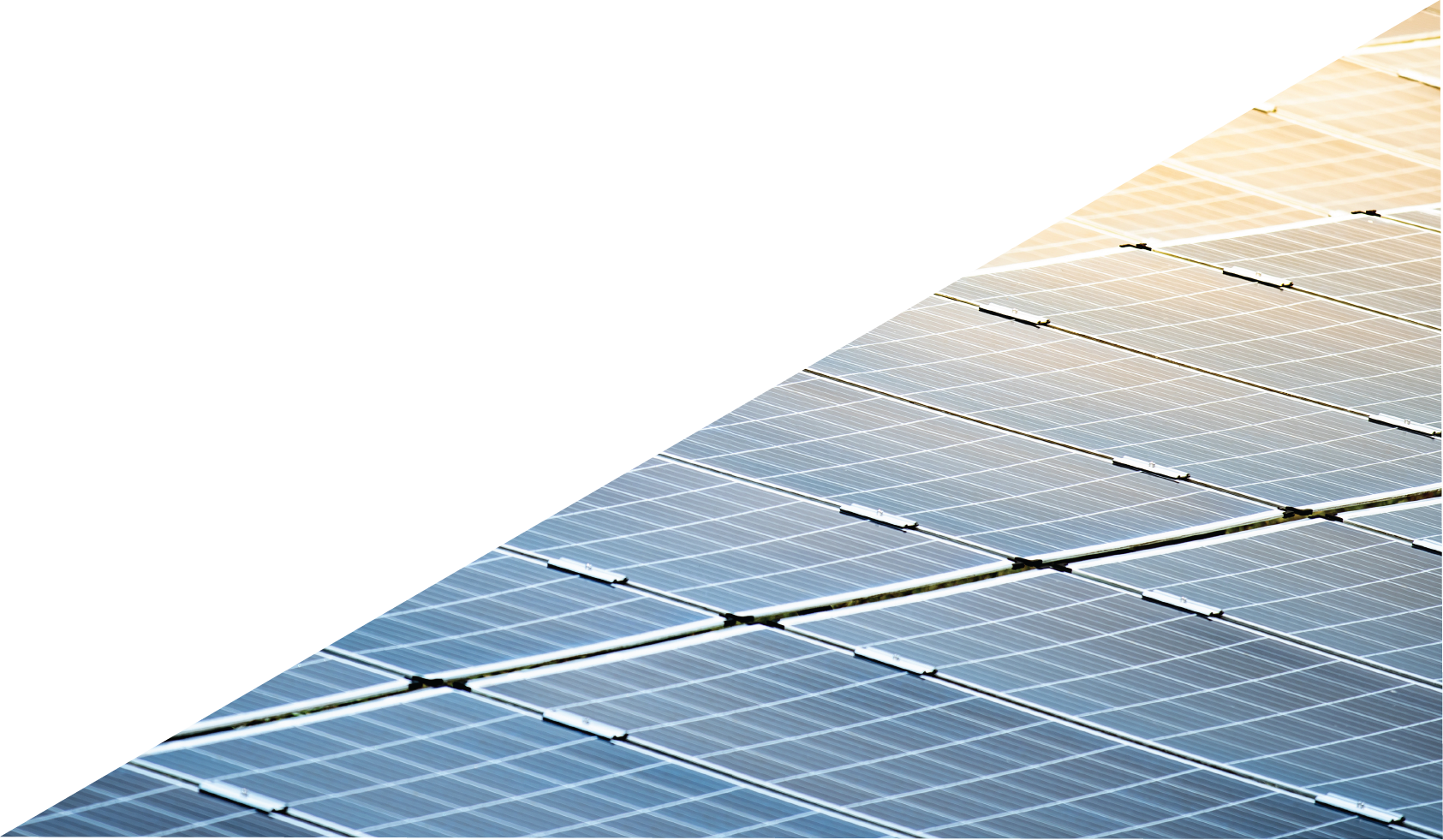 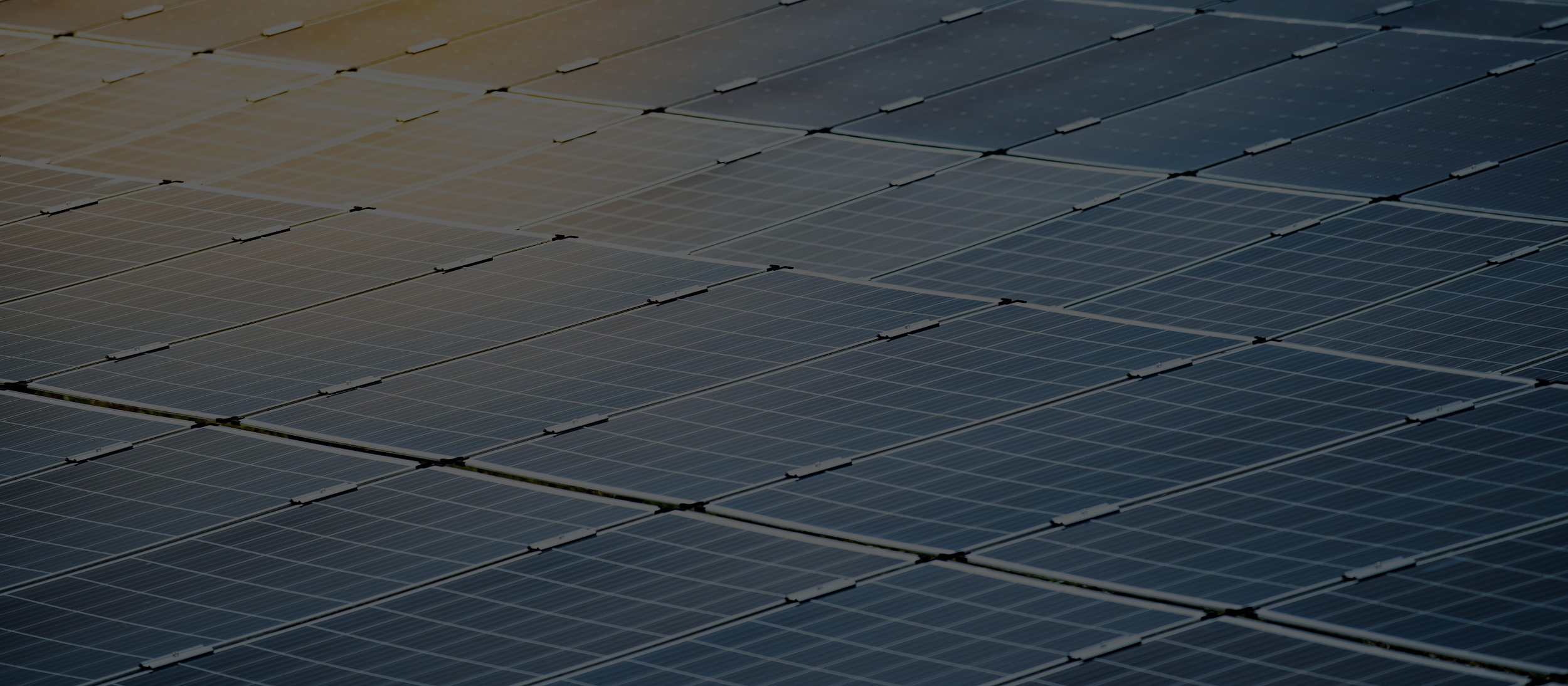 Job in Jeopardy
Save this Job!
Job in Jeopardy
‘JIJ’ is a short list of jobs that need to be saved now.

Jobs move to JIJ when problems arise after sales packet approval.

These jobs are in Jeopardy of being reopened, which will result in starting the approval process over from the beginning, and likely re-signing the customer.
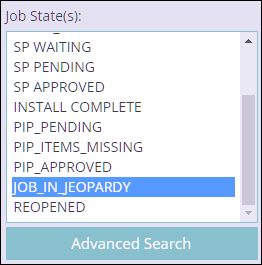 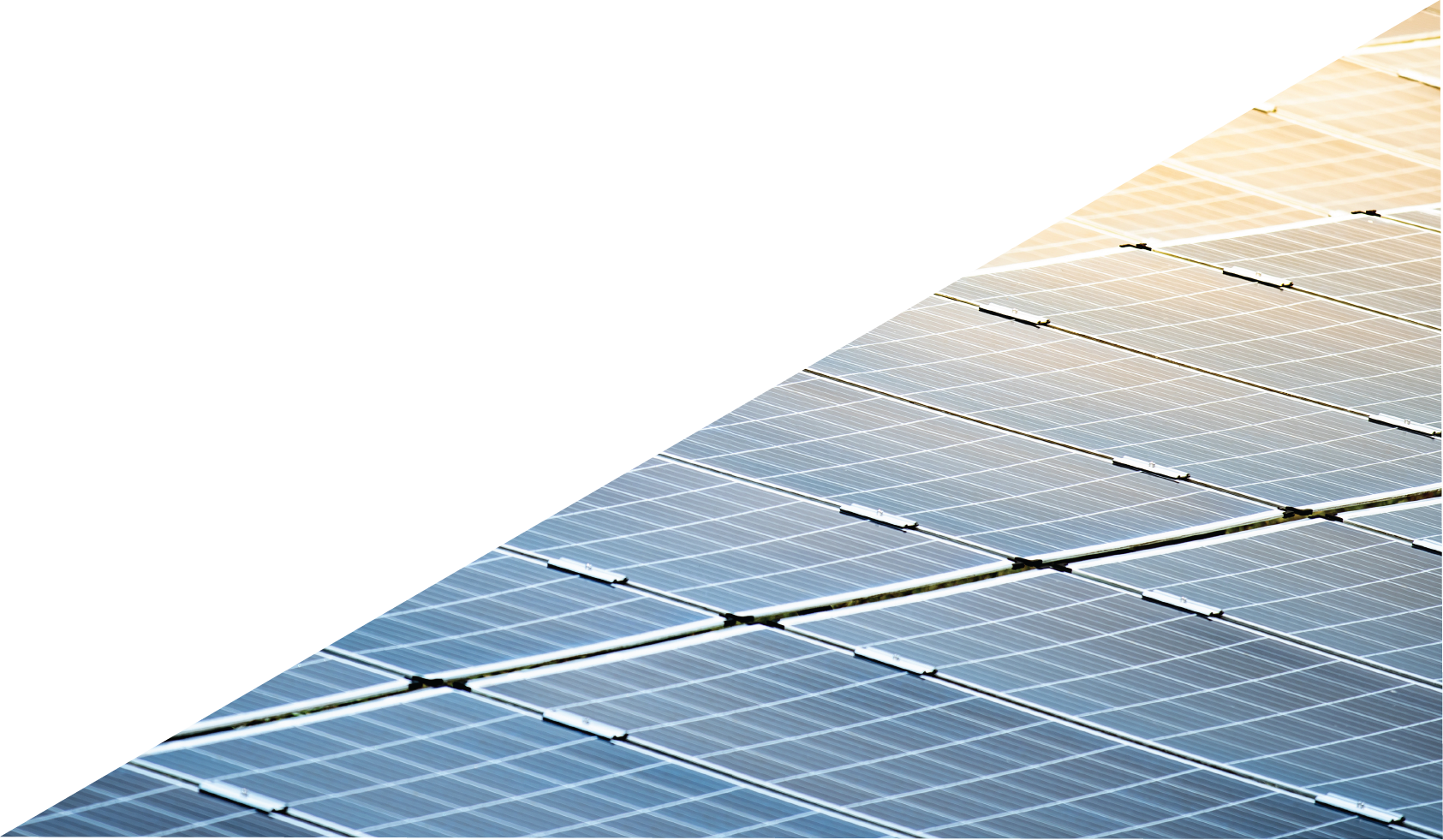 Job in Jeopardy (Cont.)
Possible reasons for JIJ:

Customer may change their mind and request to cancel

Problems related to the site may fatally complicate a job 

Complication may delay progress to the point of JIJ
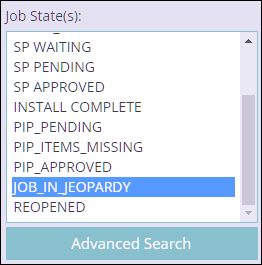 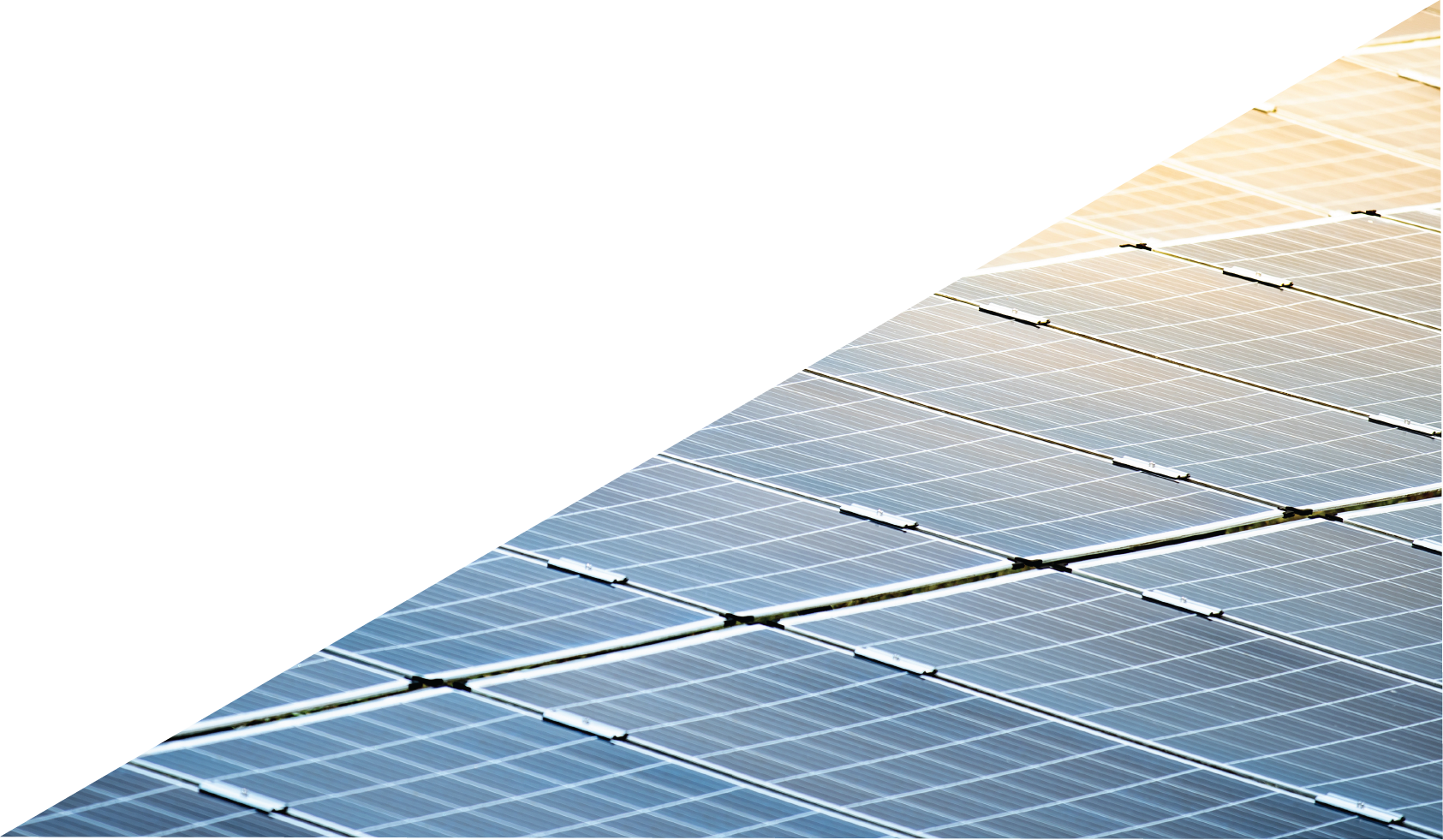 Job in Jeopardy Section
In the Job in Jeopardy section: Hover over the ‘Issue’ field to a view the specific reason why the job is in jeopardy
In the Job in Jeopardy section: Hover over the ‘Issue’ field to a view the specific reason why the job is in jeopardy
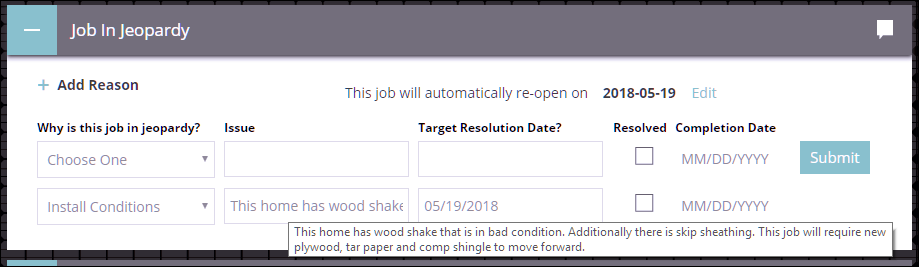 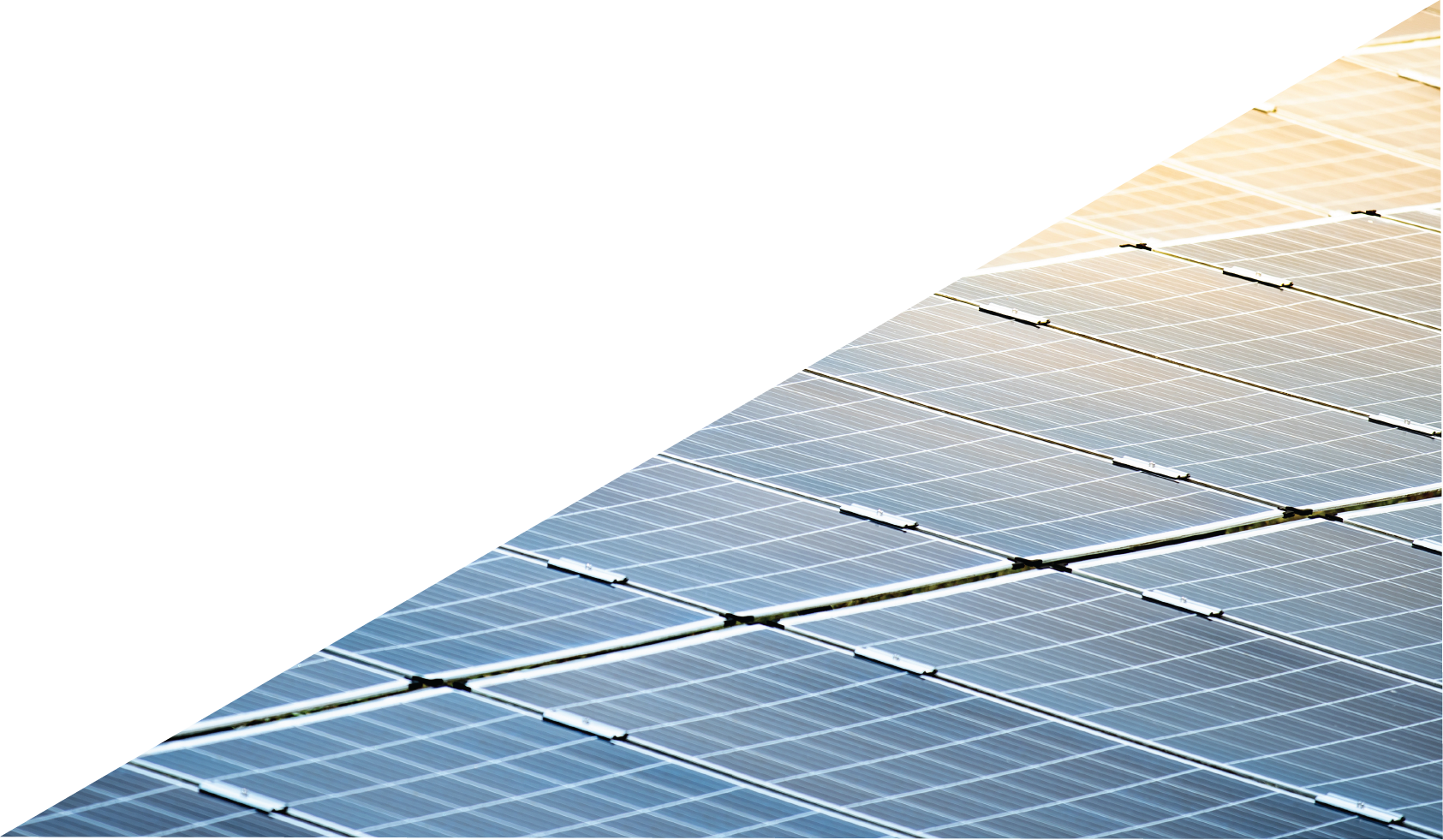 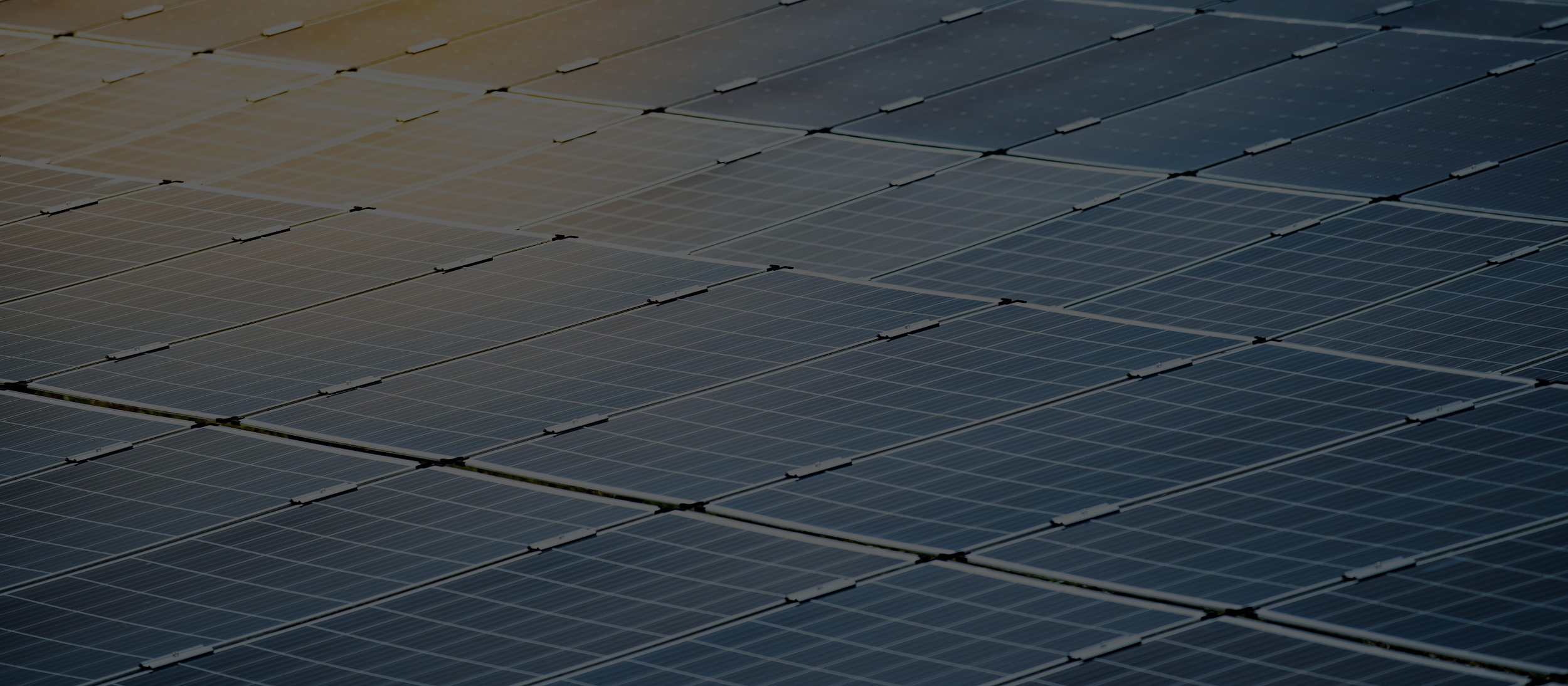 Next Steps
Post Approval
Tracking Post-Approval
The road to installation and commissioning of a PV system is complicated.

This can’t be tracked with job states alone. 

Post Approval, jobs are tracked with another tool called OPF which is covered in the next lesson.
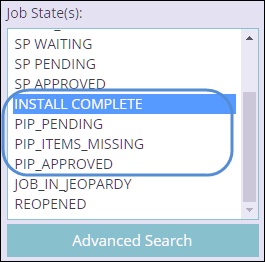 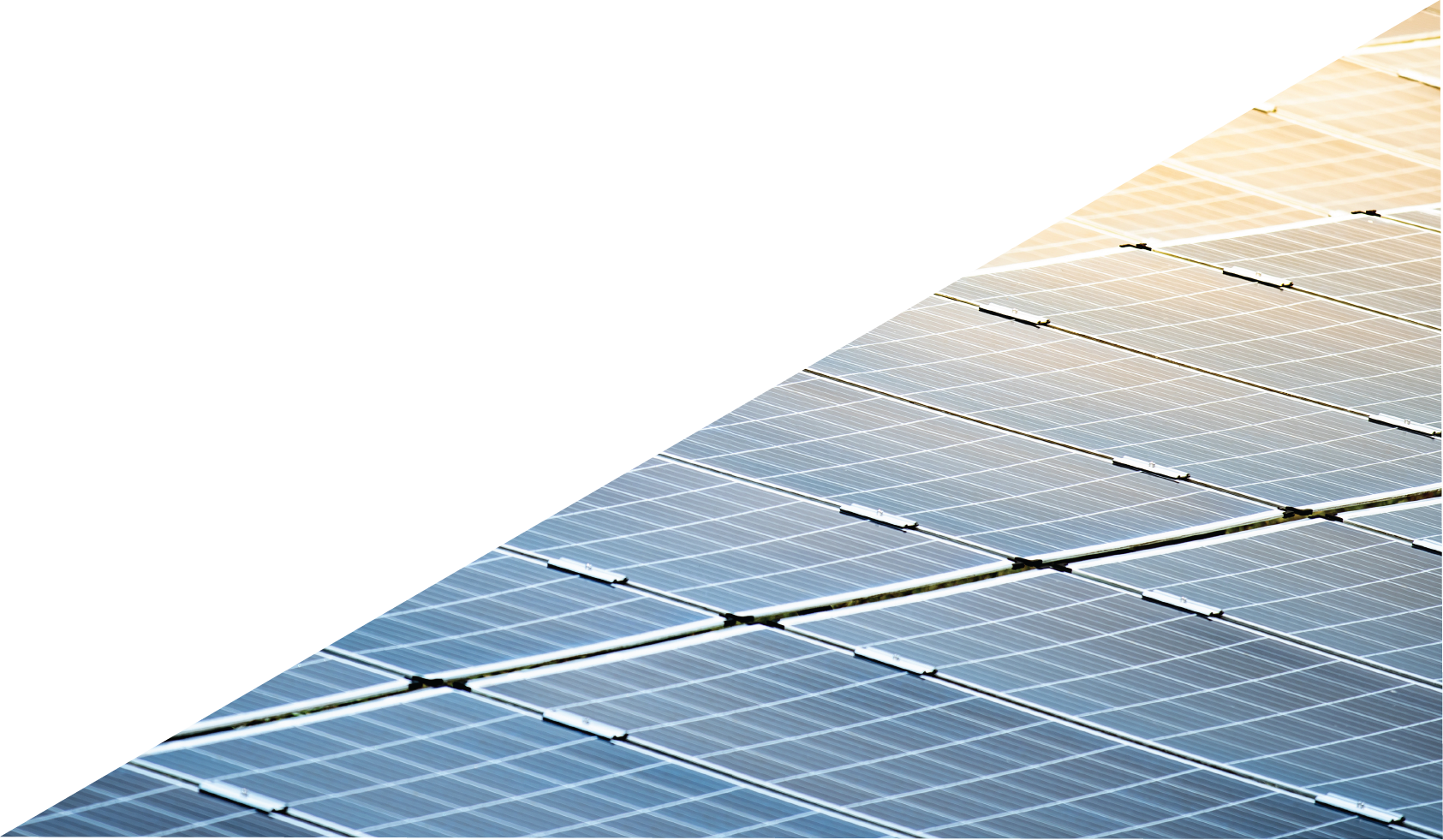 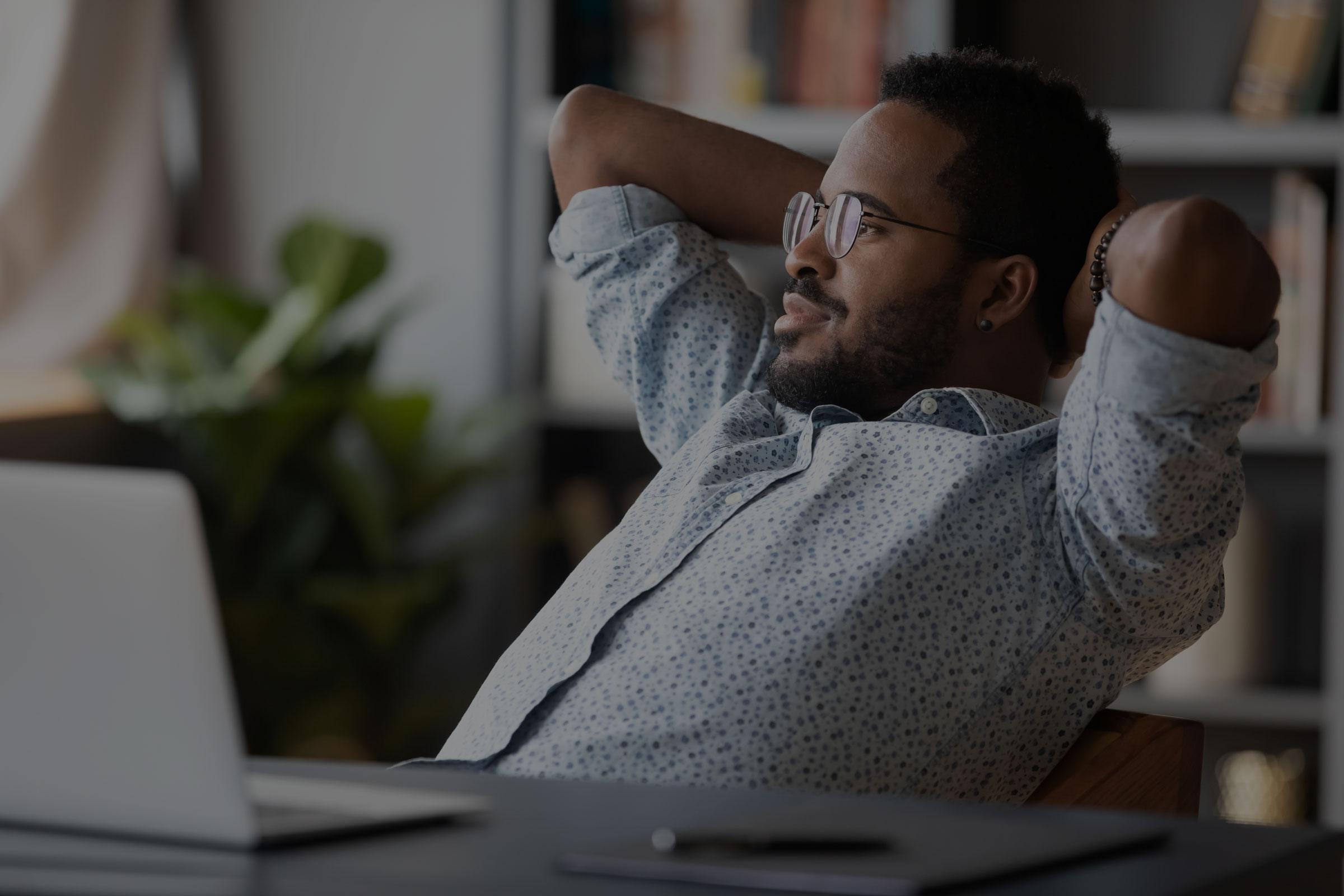 End of Lesson
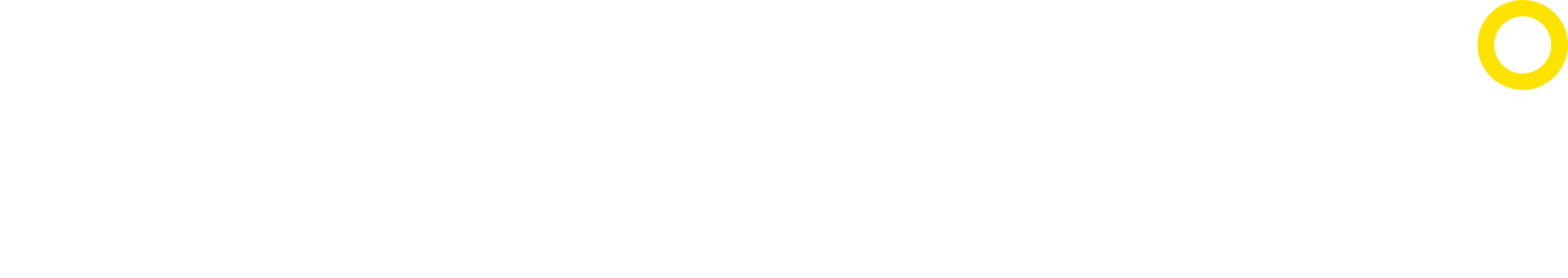